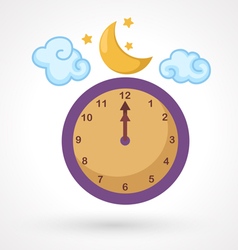 Математика
2 клас
Дія ділення
Урок 85
Розв’язування задач на ділення 
на вміщення
Налаштування на урок
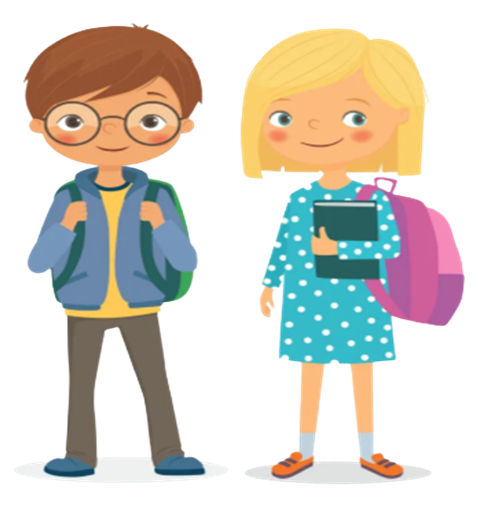 Дзвоник дзвенить, не стихає,
Школярів усіх скликає:
Гей, до класу поспішайте,
На місця свої сідайте.
План уроку
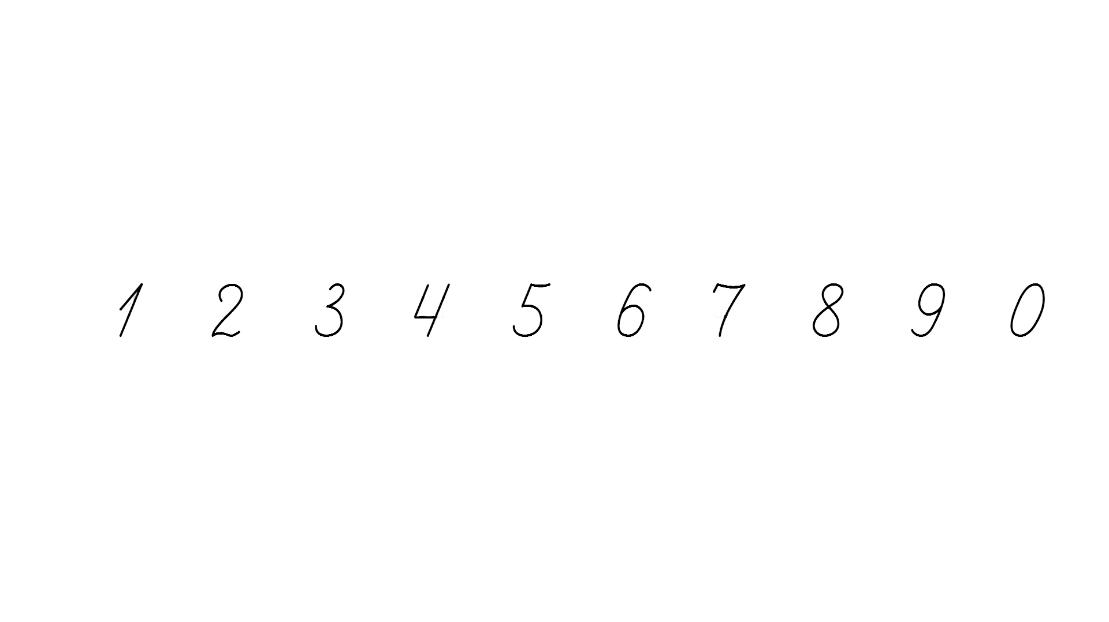 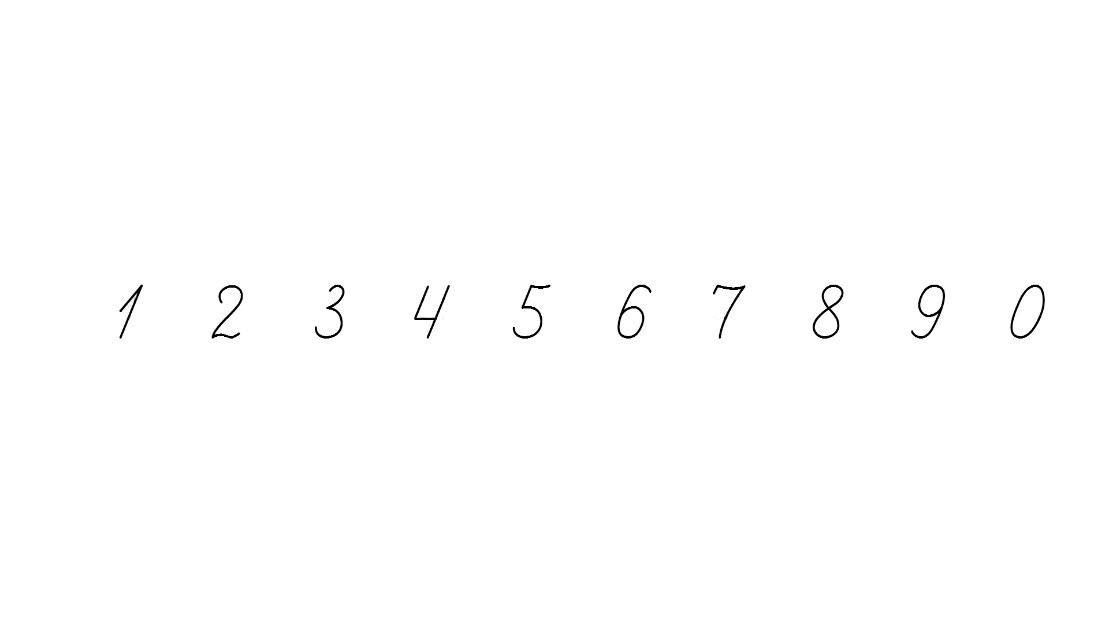 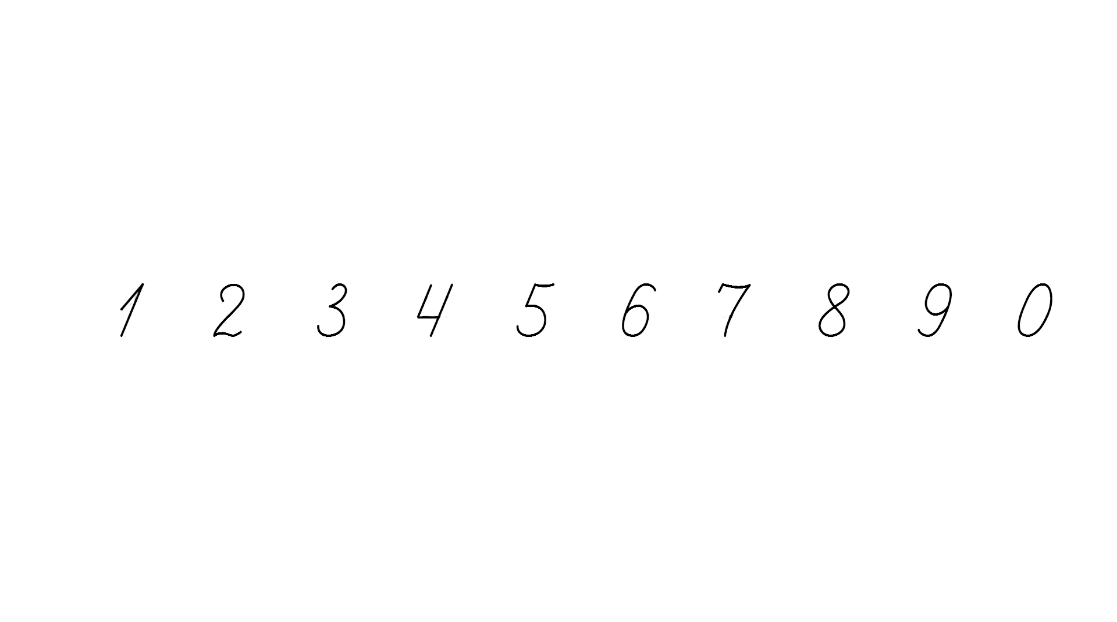 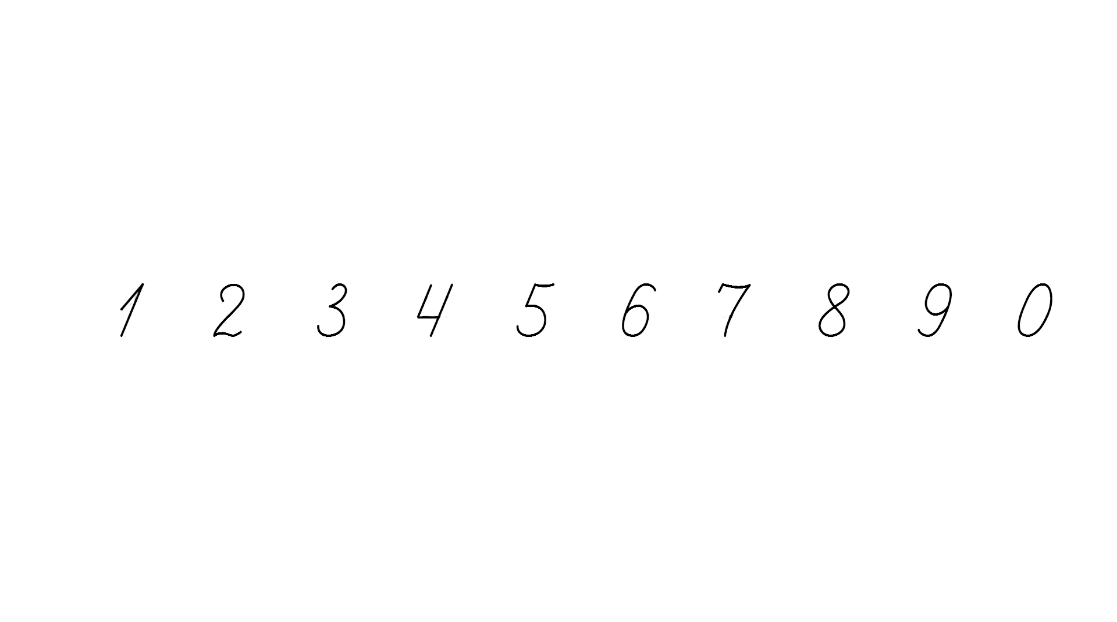 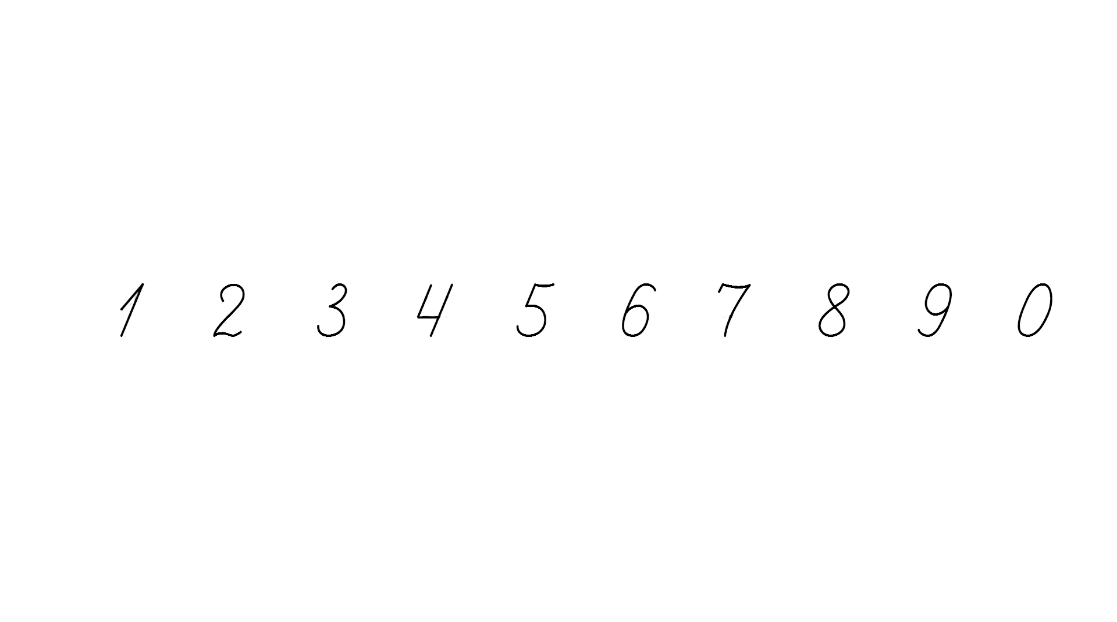 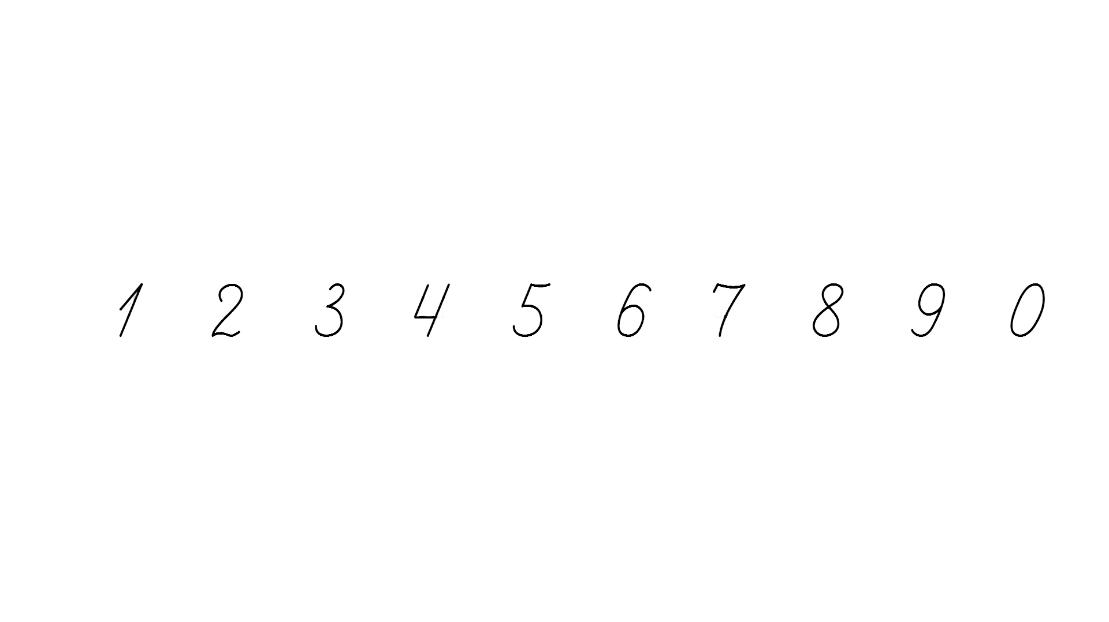 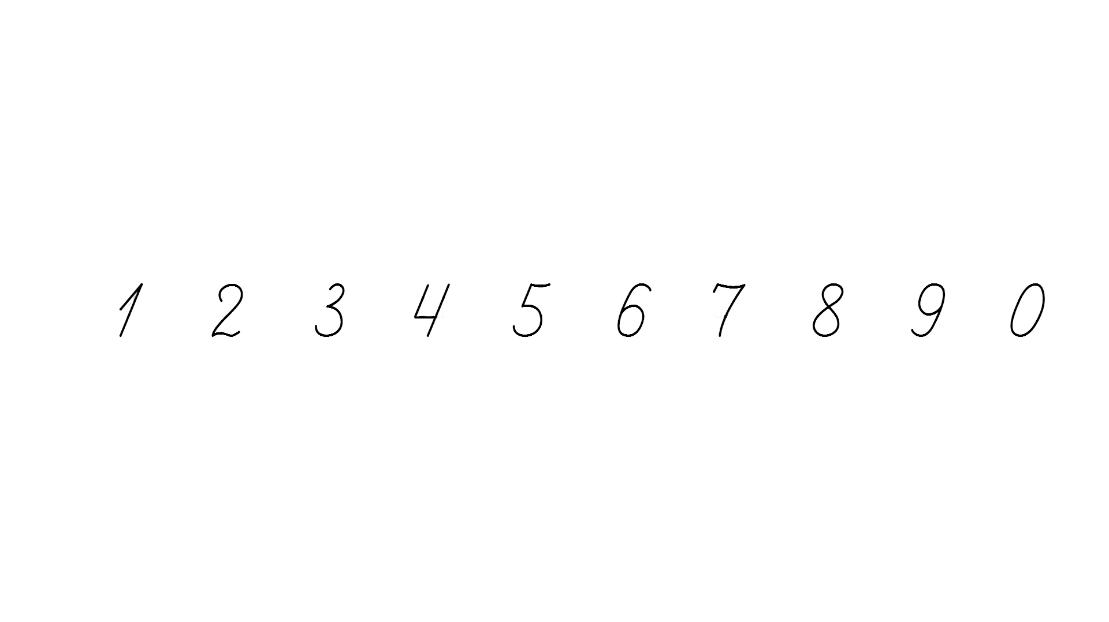 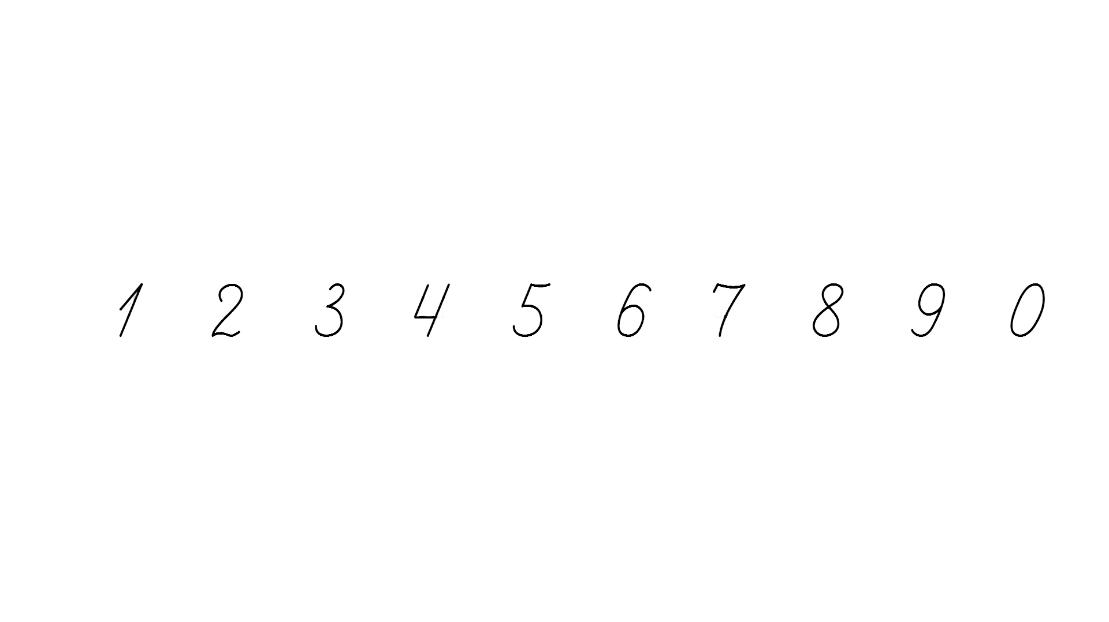 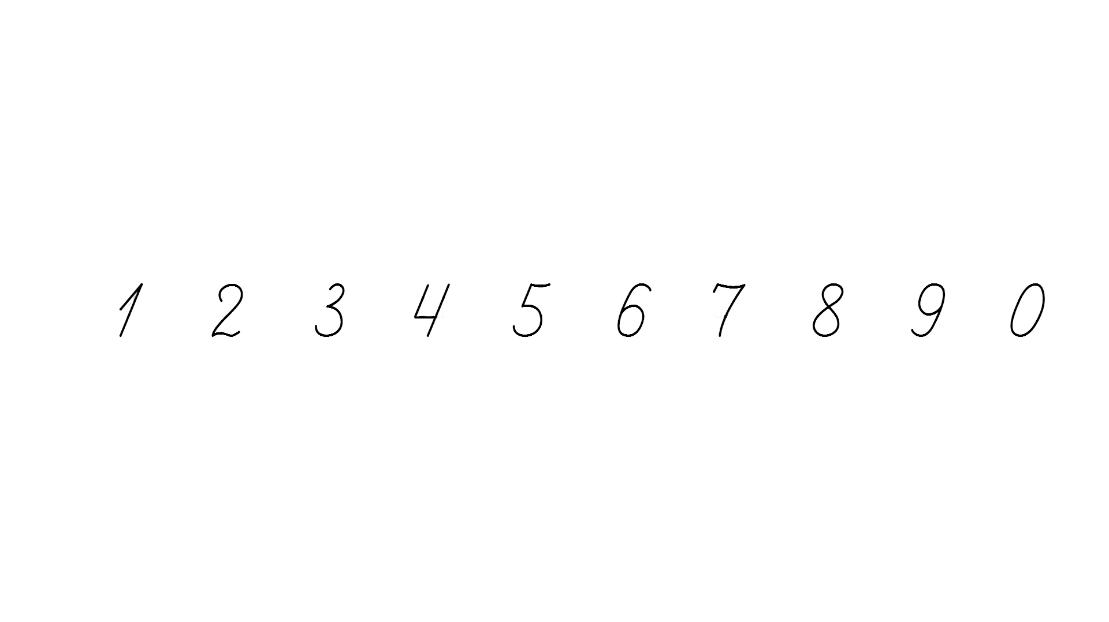 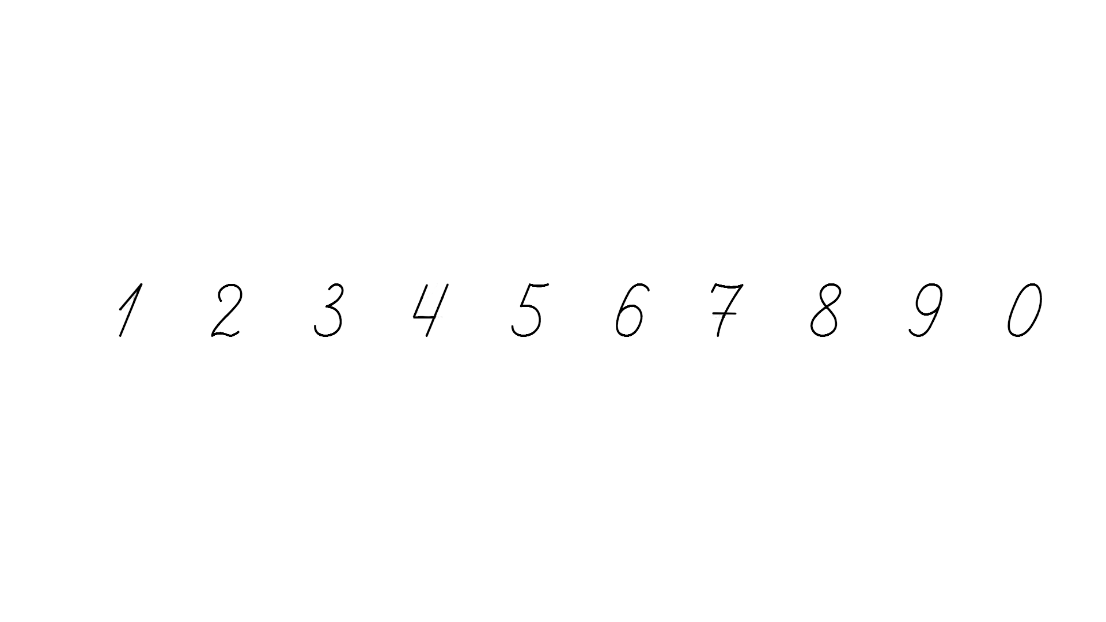 Віршовані задачі
Вітер листя обривав
І швиденько рахував.
Вісім листочків дубових 
Та сім кленових
Тихо він на землю клав
І у діток запитав:
- Скільки ж я листків зірвав?
Петрик книги протирав,
На полиці їх складав.
Ось поклав він дев’ять книг,
Потім ще чотири.
Довго думав і гадав,
Скільки всіх книжок поклав?
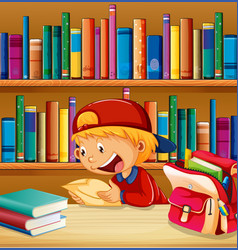 9+4=
13 (кн.)
8+7=
15 (л.)
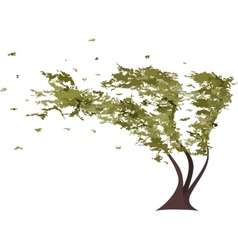 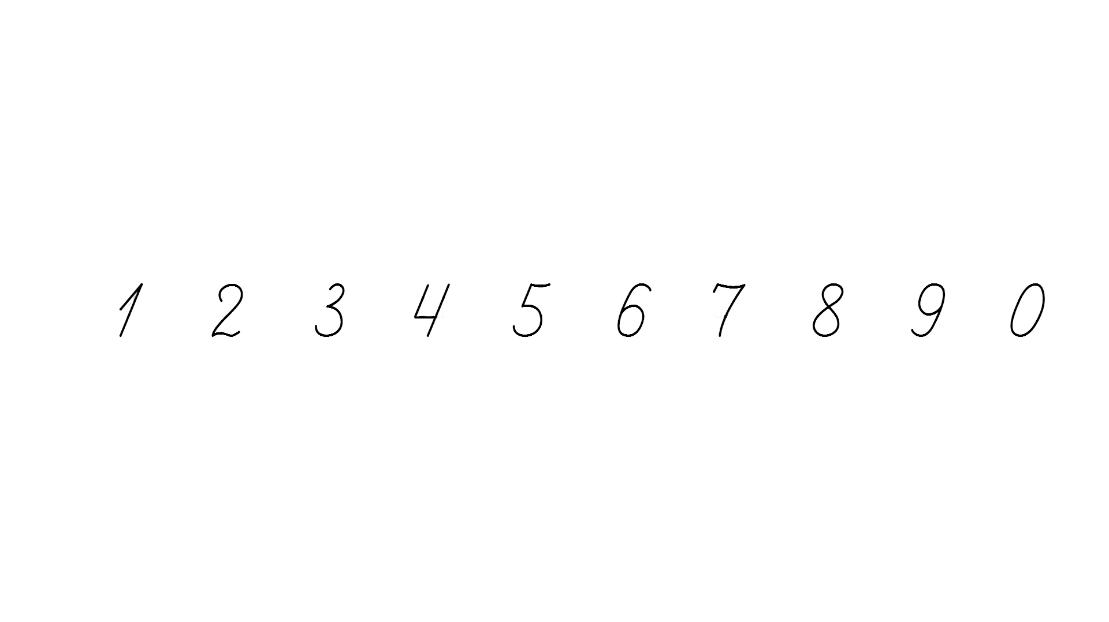 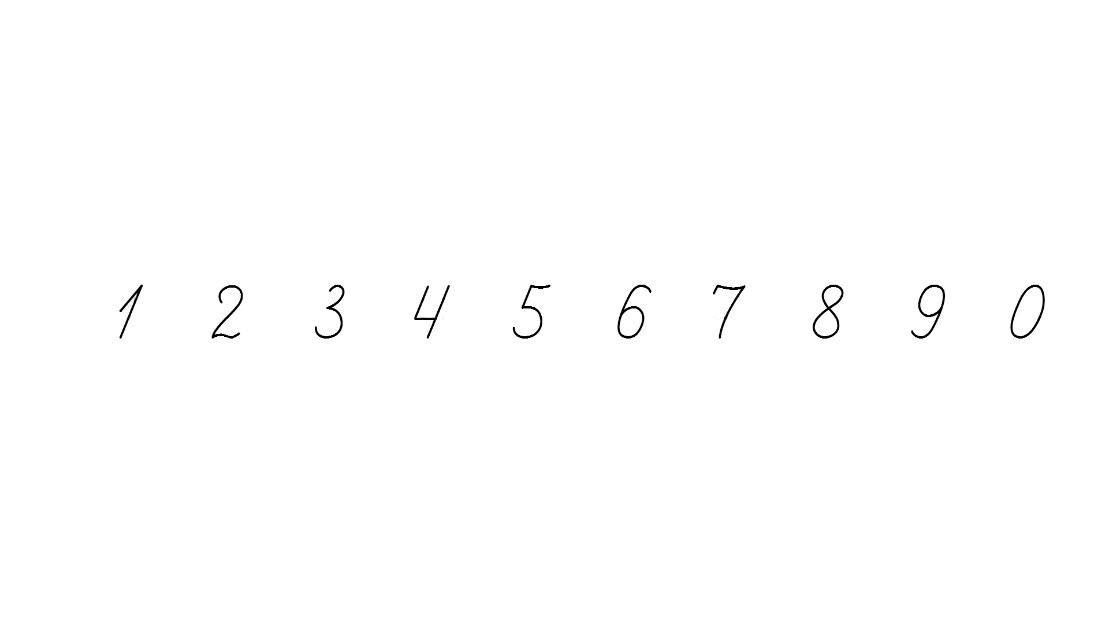 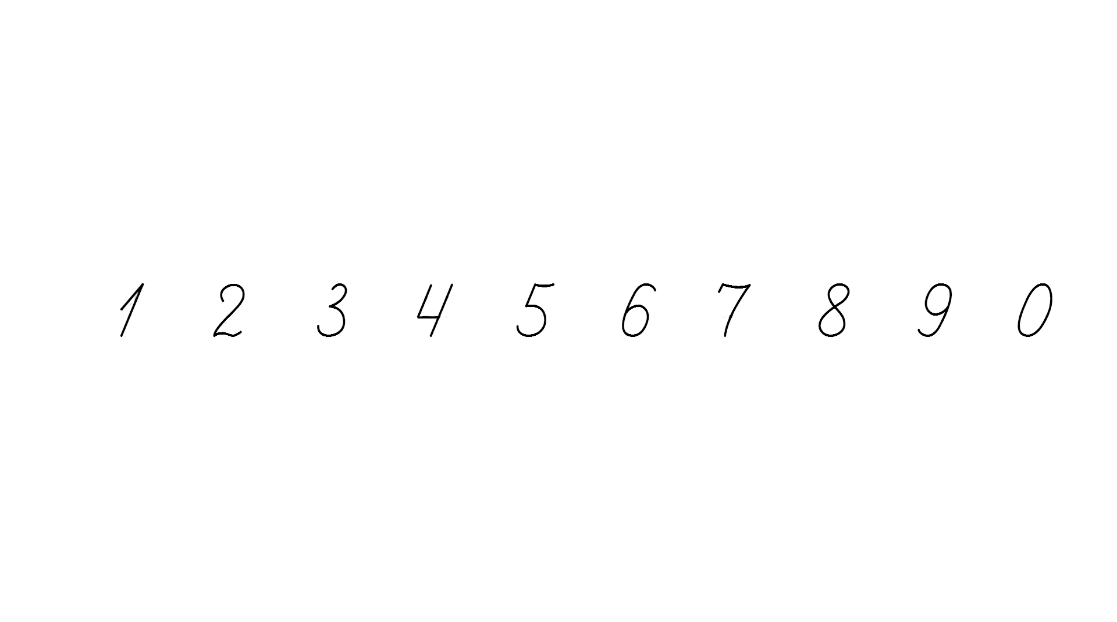 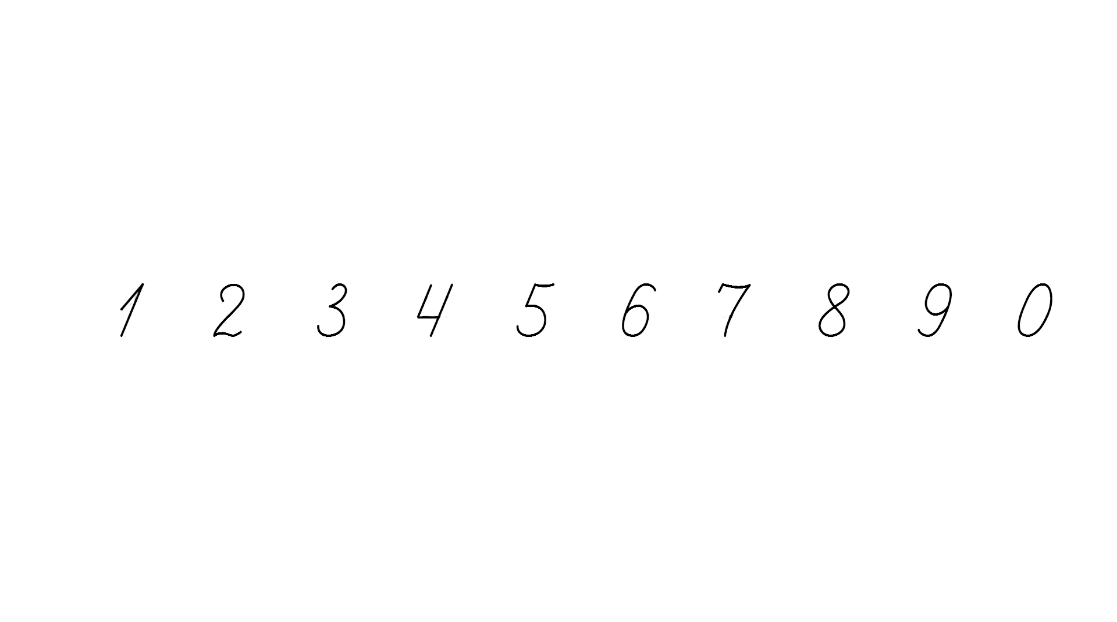 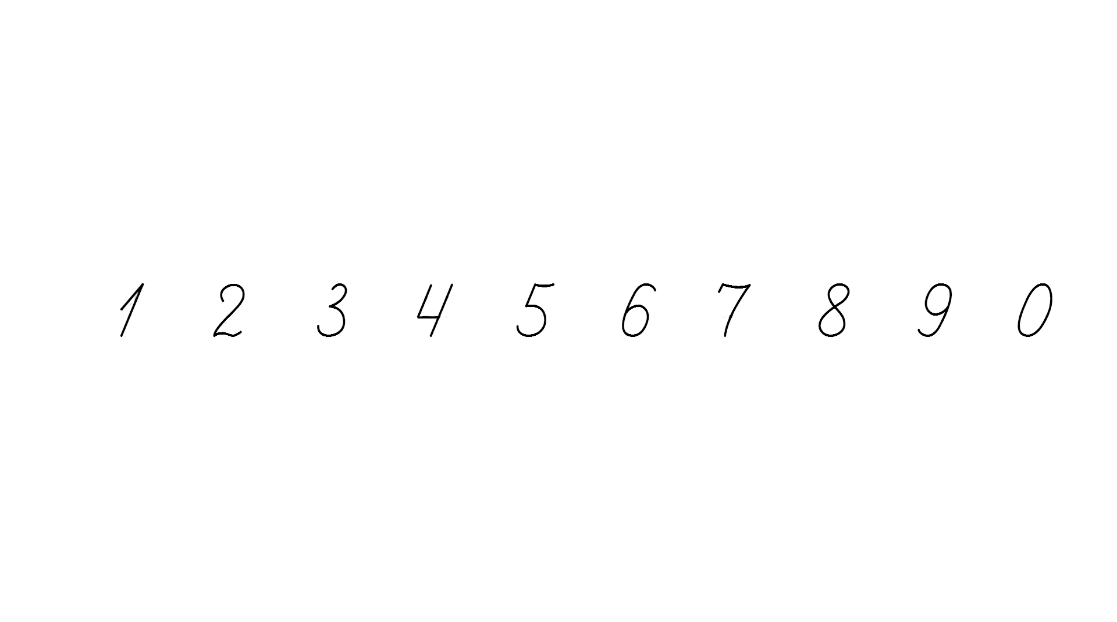 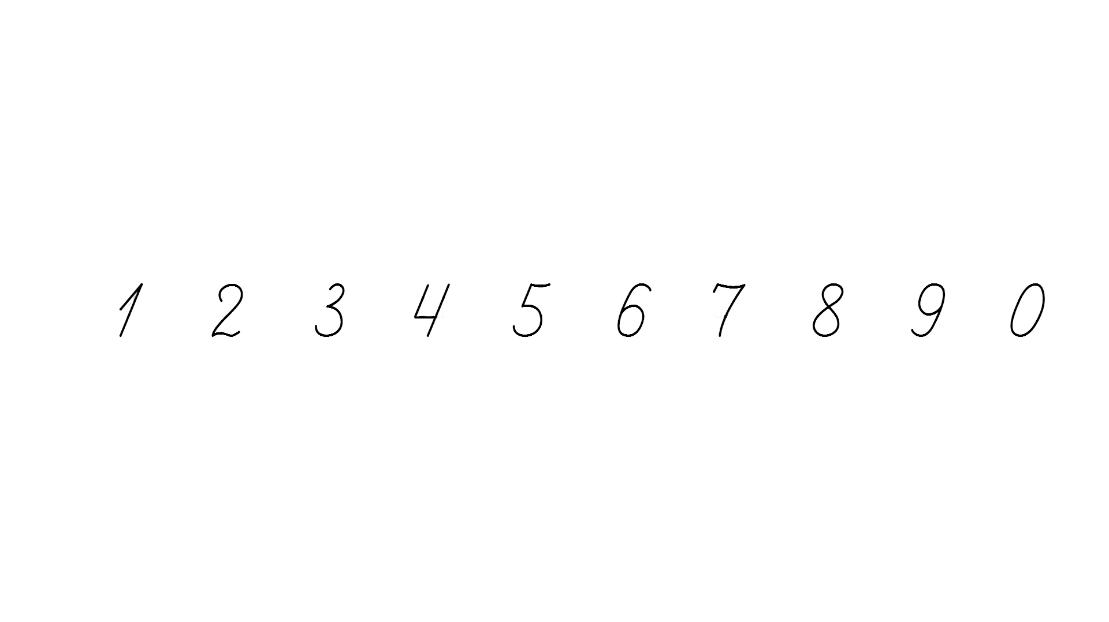 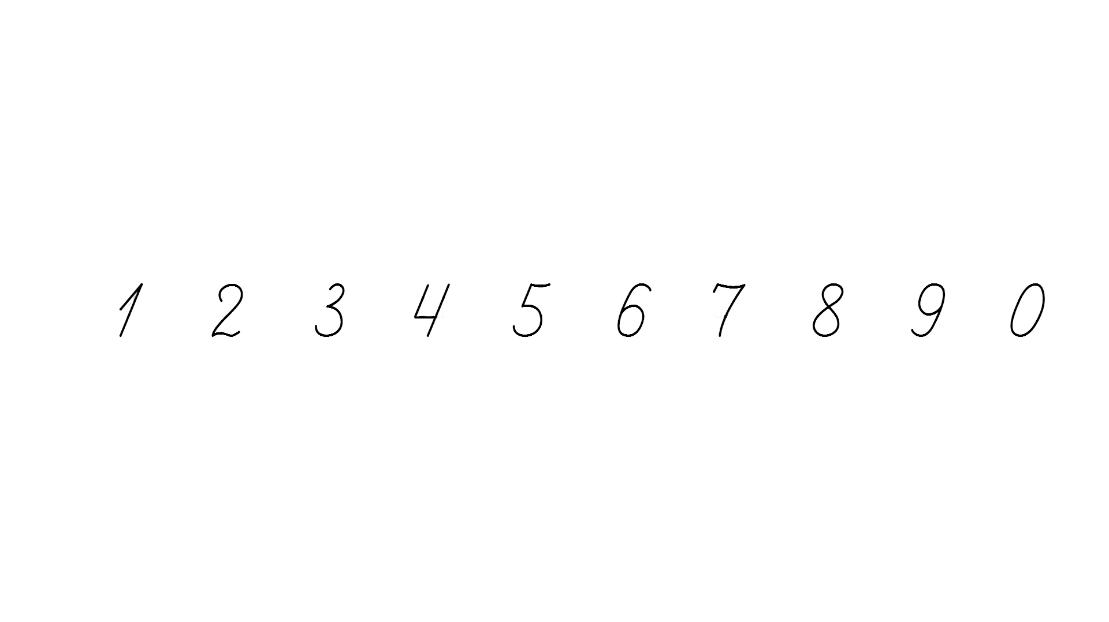 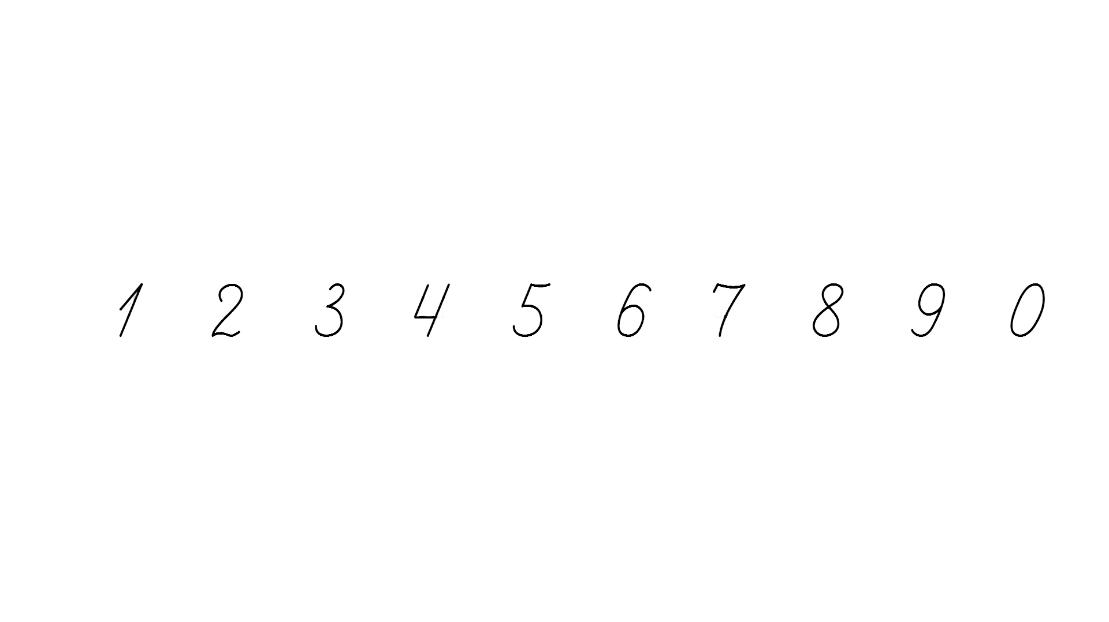 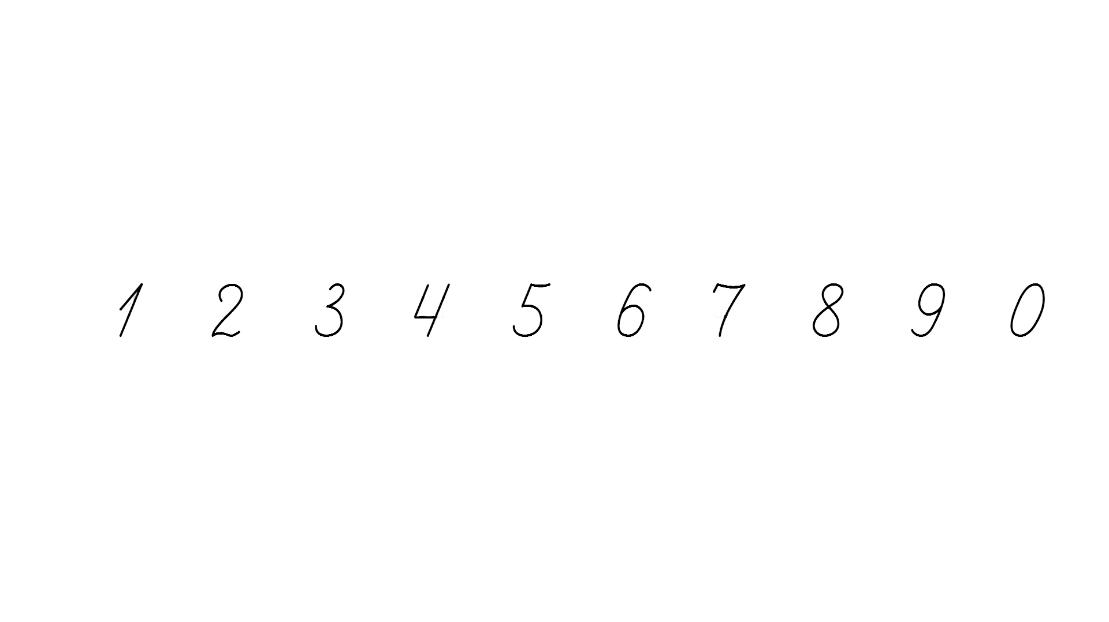 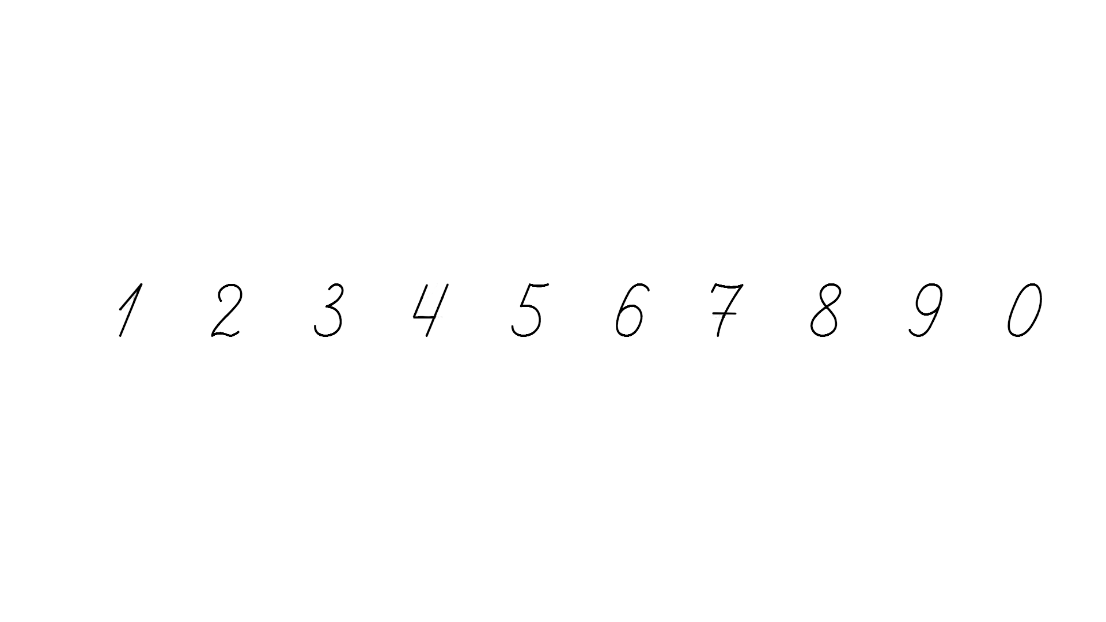 Віршовані задачі
Ось летять до годівниці
Чотири подружки синиці.
Сім пізніше прибуло.
Скільки всіх птахів було?
Сойка сливи обривала,
Штук тринадцять десь зірвала.
Дві дала малим білчатам,
Три – пухнастим зайченятам.
Діти, сойці поможіть,
Решту слив ви полічіть.
4+7=
11 (пт.)
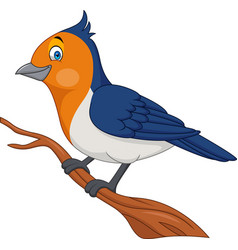 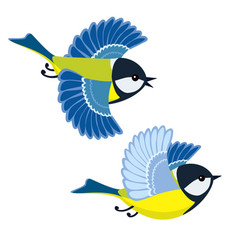 13 – 2 – 3 =
8 (сл.)
Назви компоненти і результати дії в кожній рівності
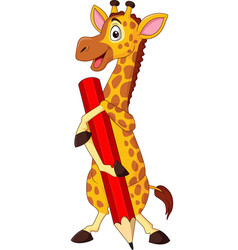 15       :       3     =       5
2       ·         9    =     18
ділене
частка
перший
множник
добуток
дільник
другий
множник
100     –     40     =     60
58    +         27    =   83
перший
доданок
від’ємник
сума
другий
доданок
Зменшу-ване
різниця
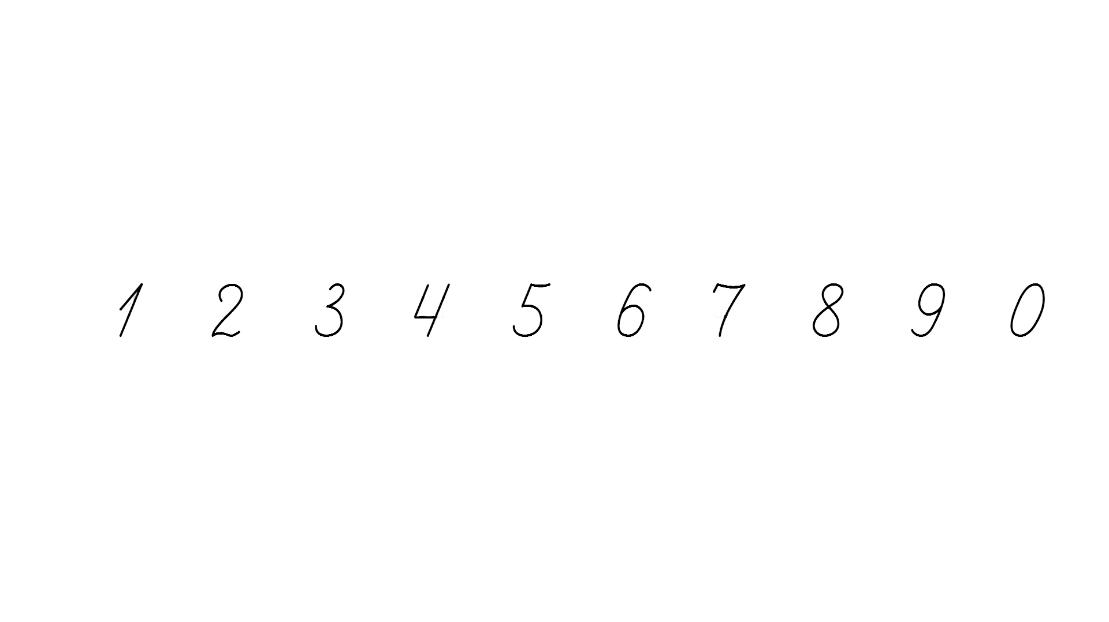 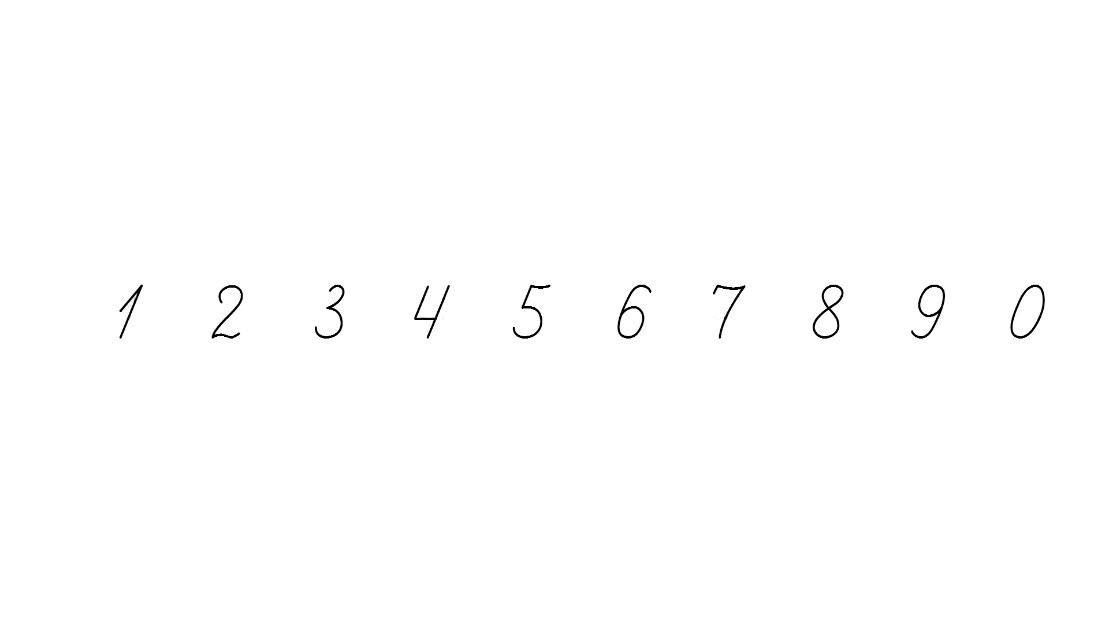 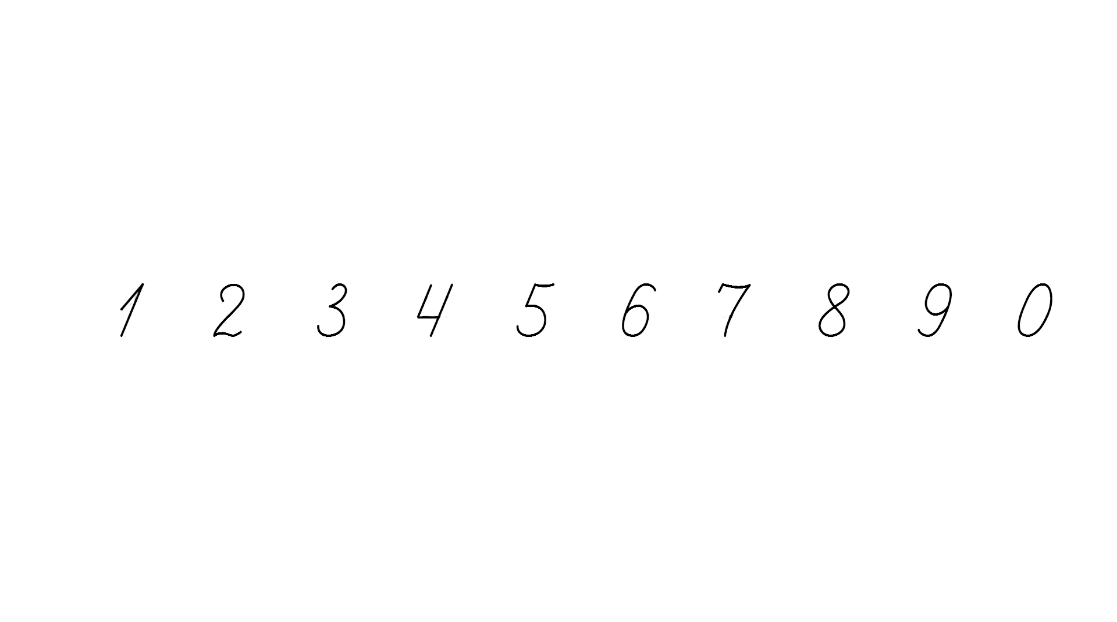 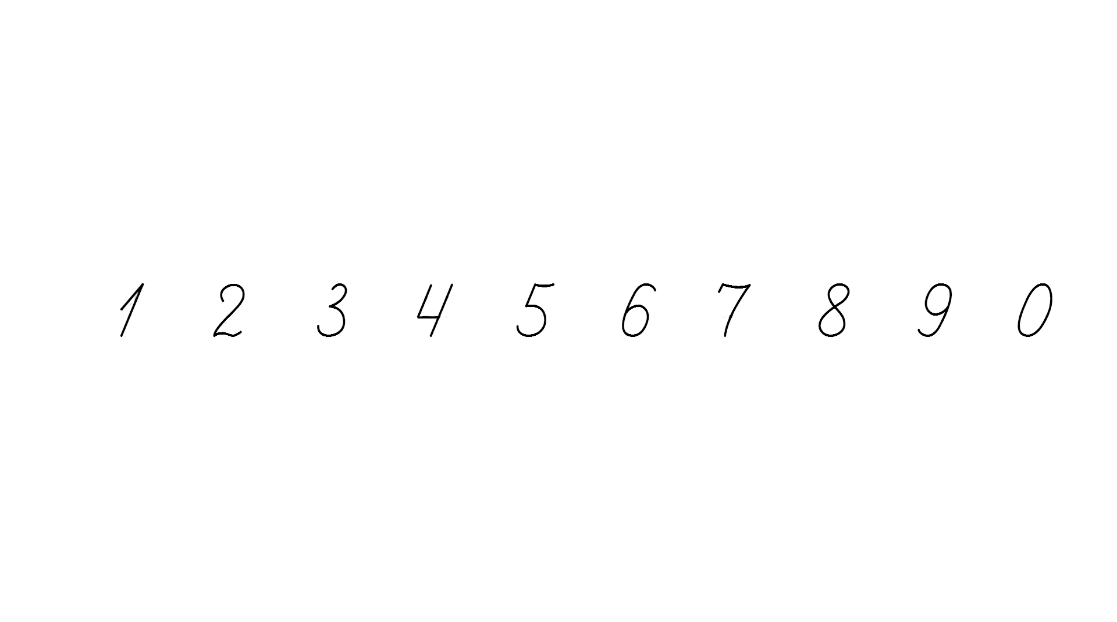 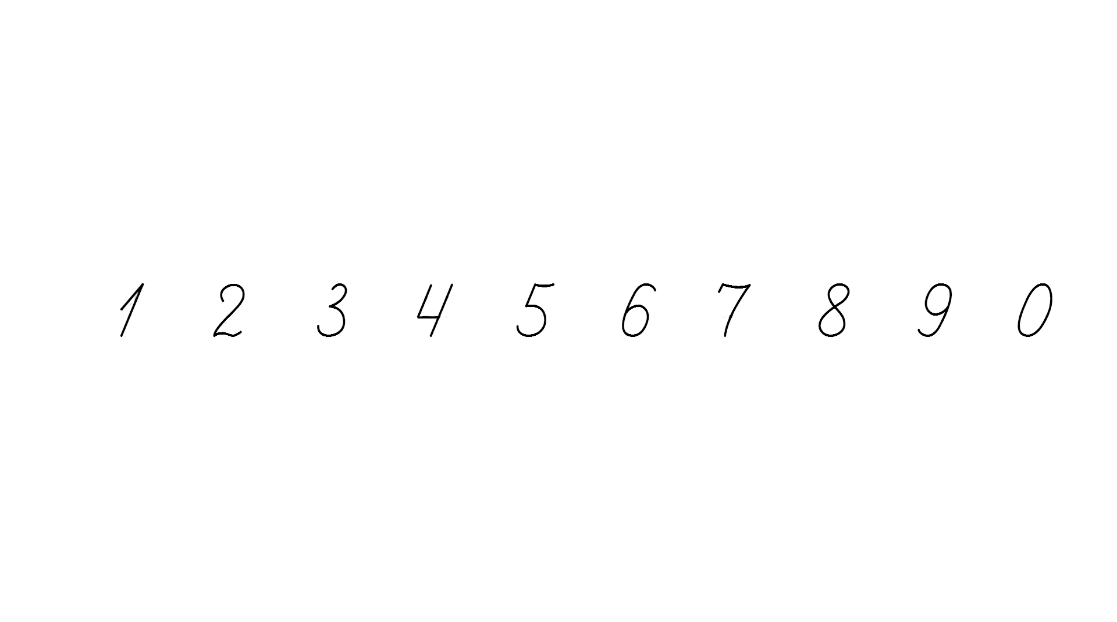 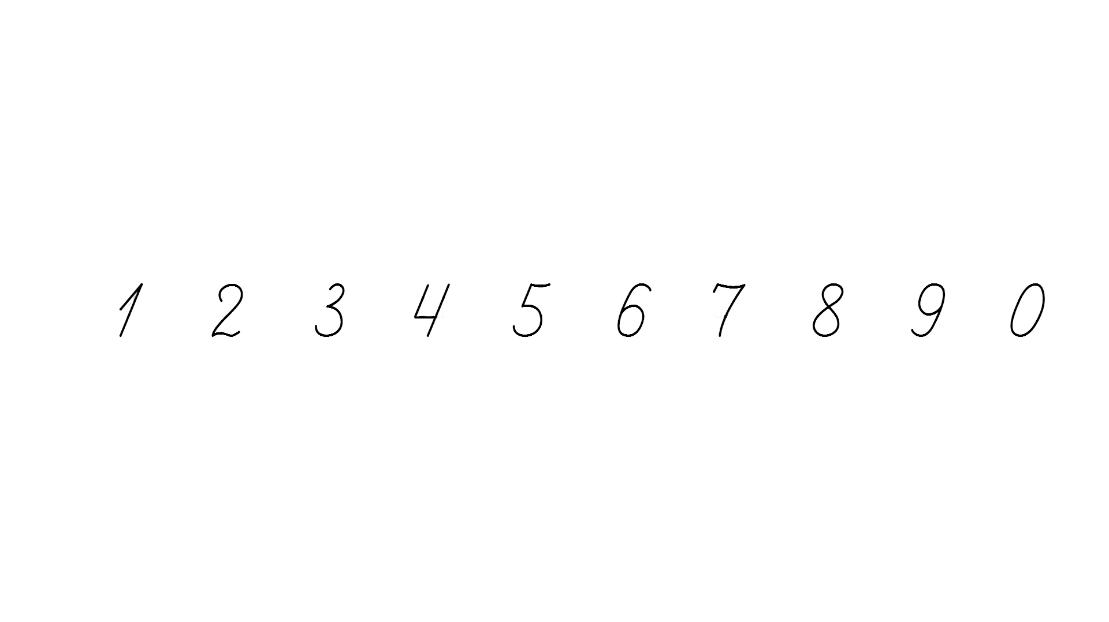 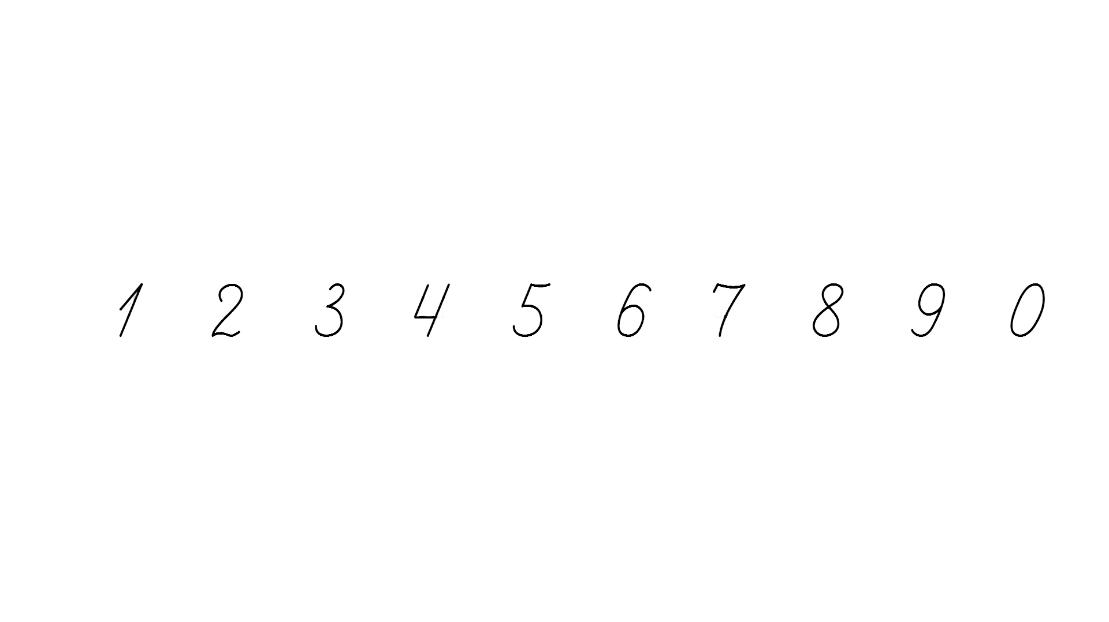 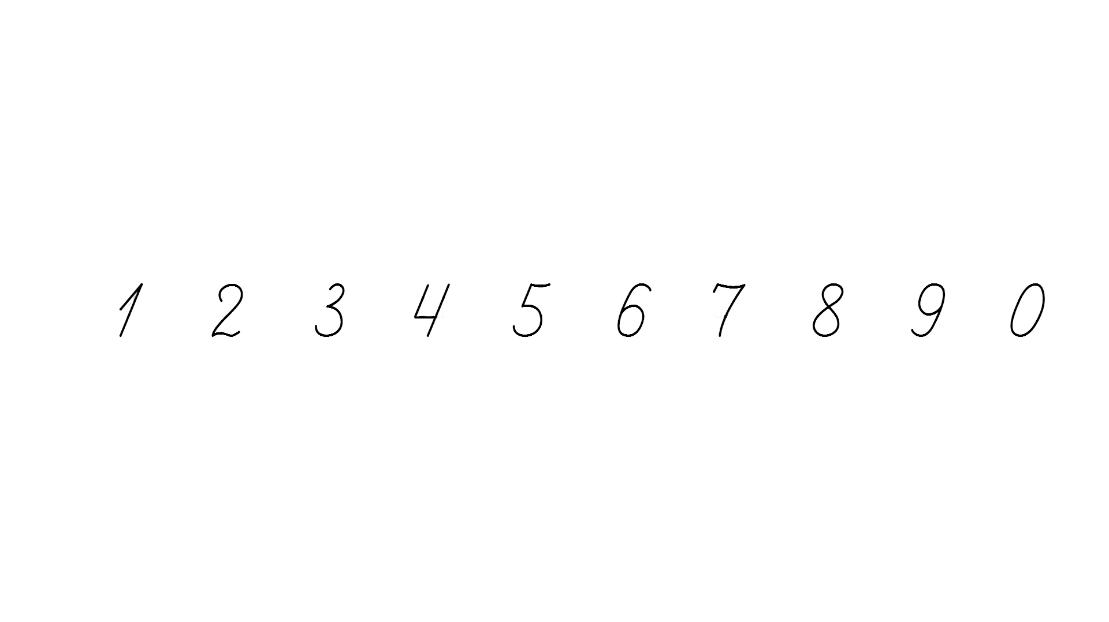 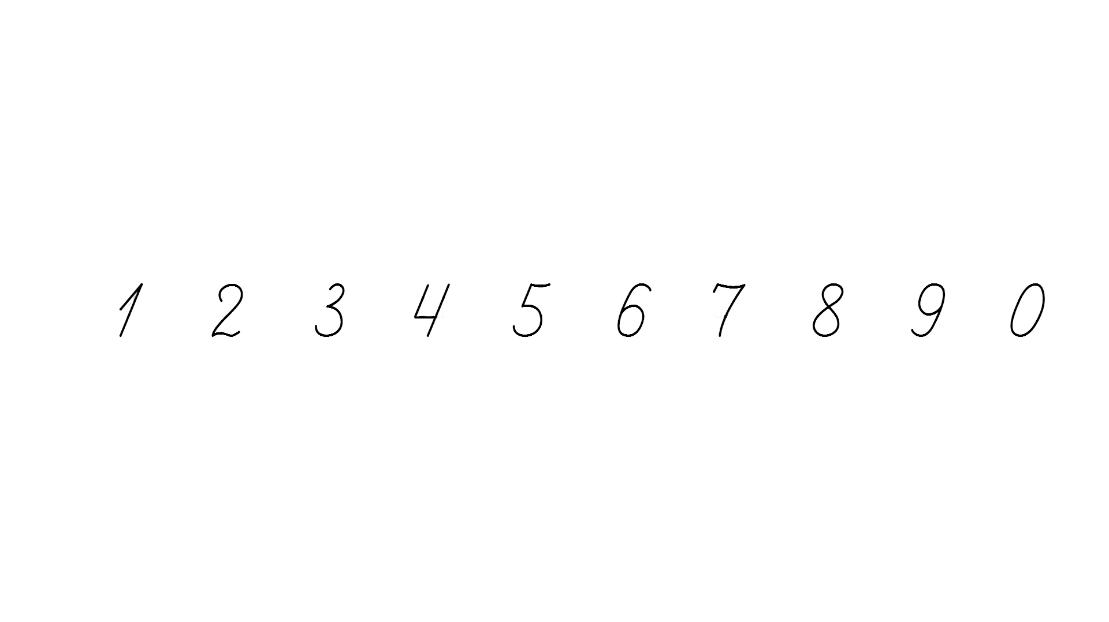 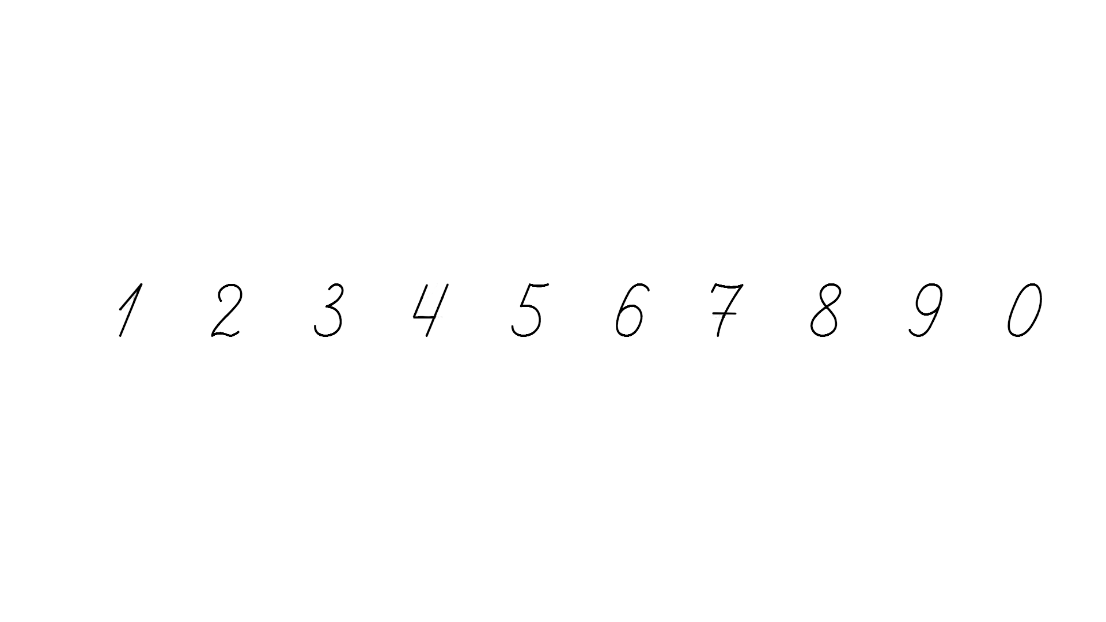 За схемами прочитай добутки і обчисли
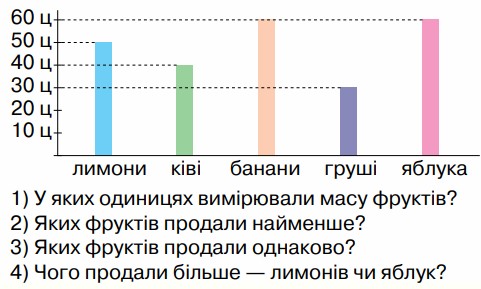 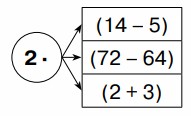 18
16
10
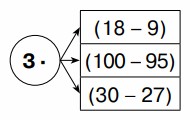 27
15
9
Підручник.
Сторінка
111
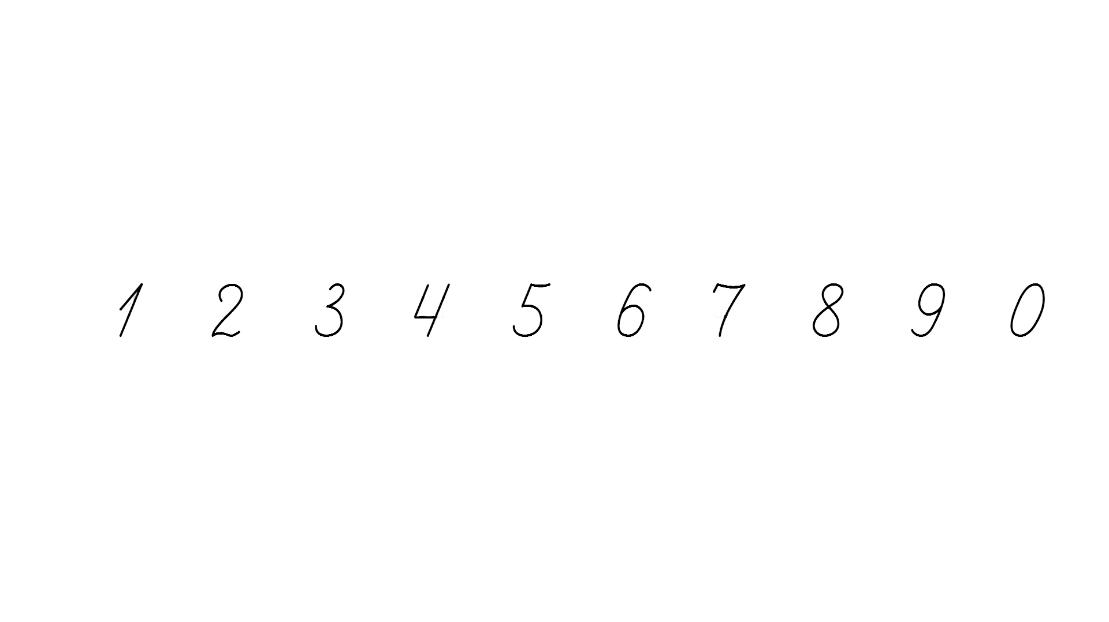 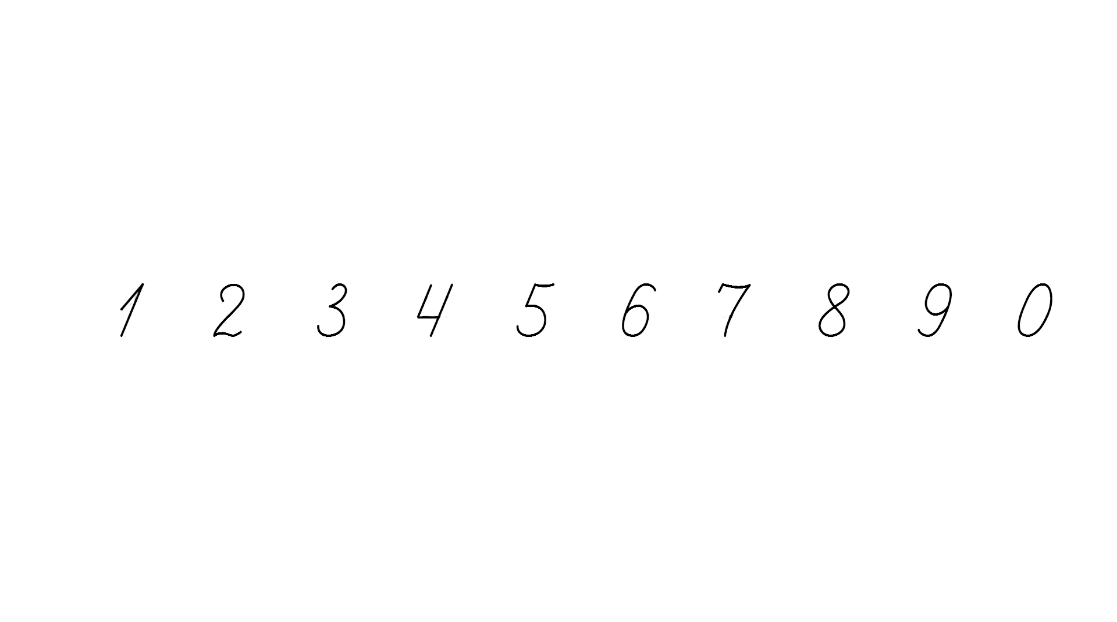 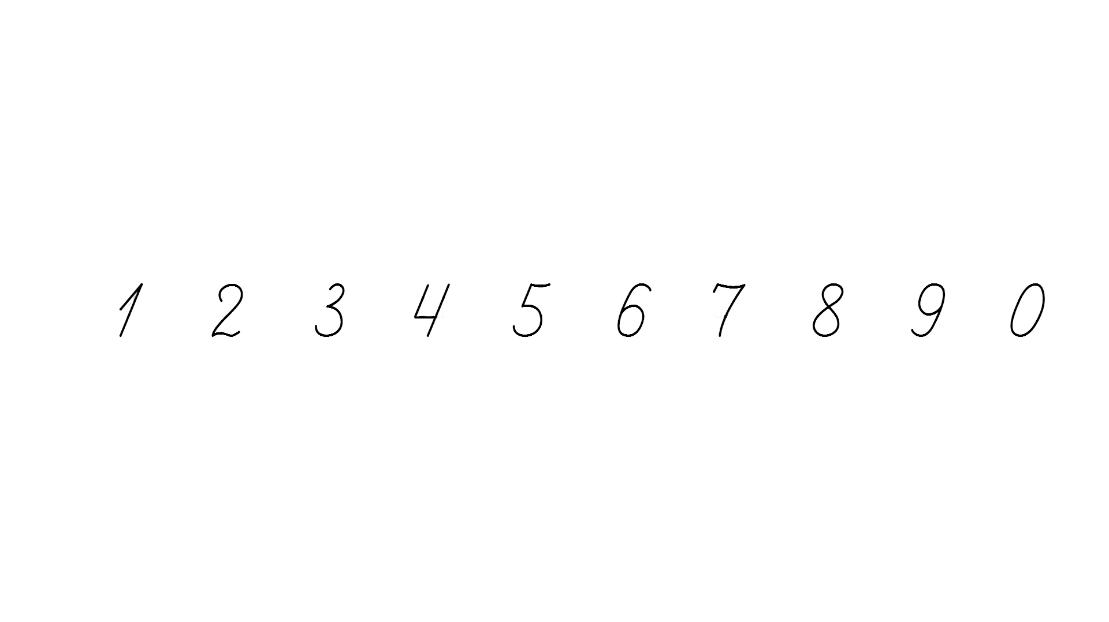 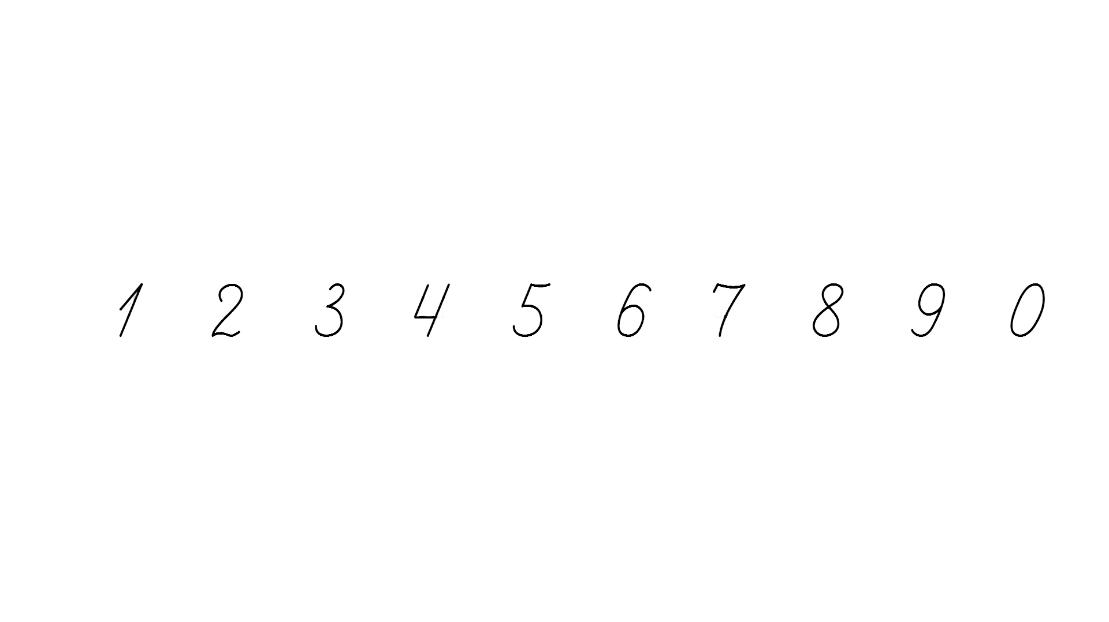 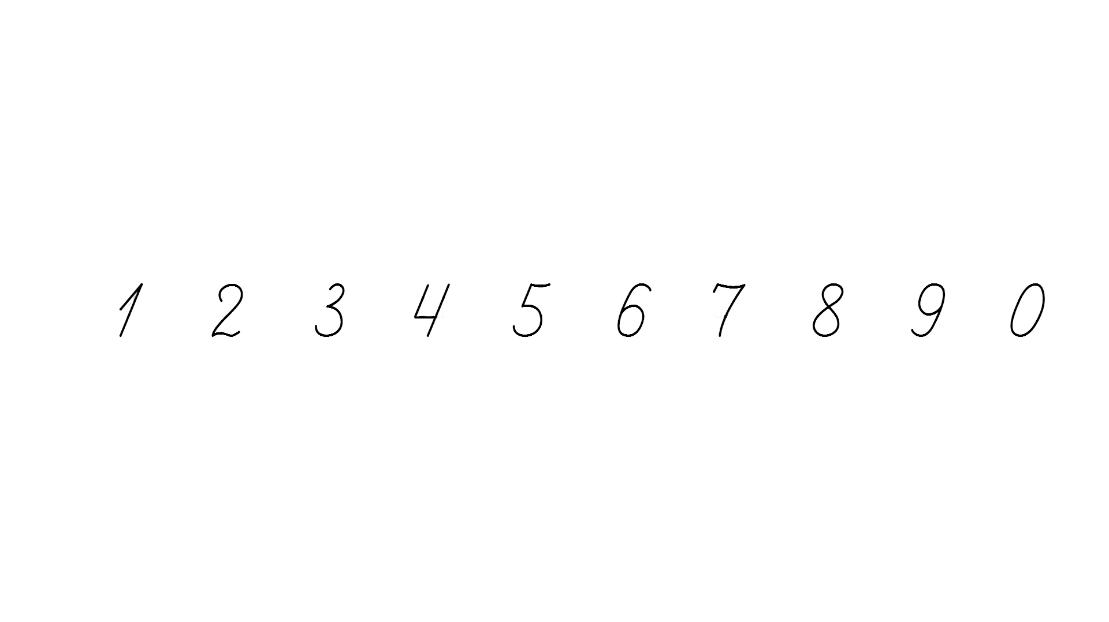 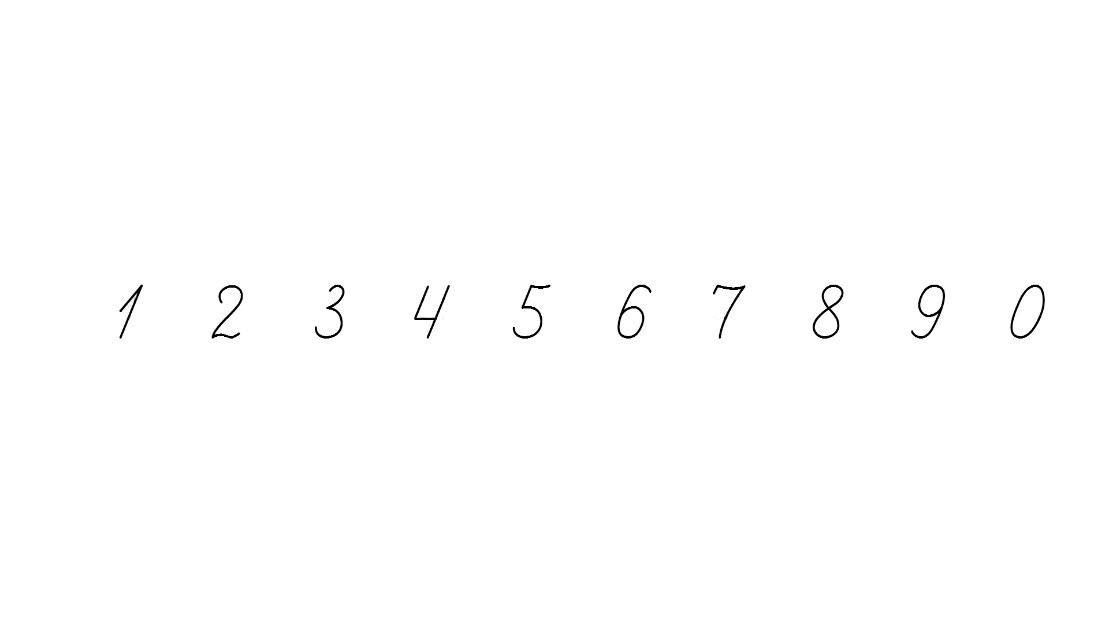 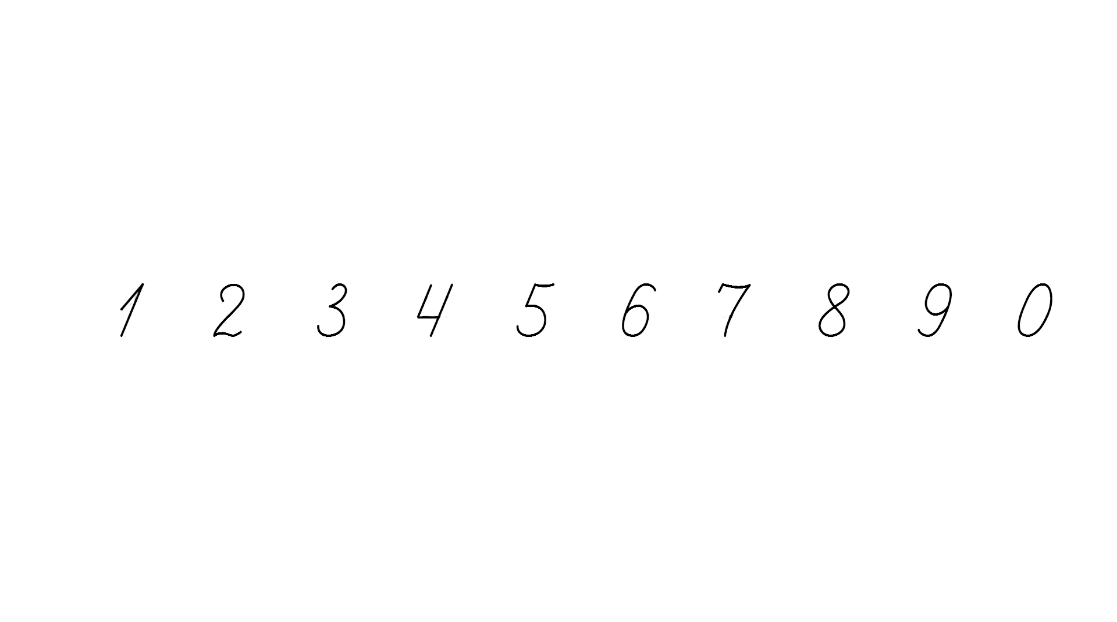 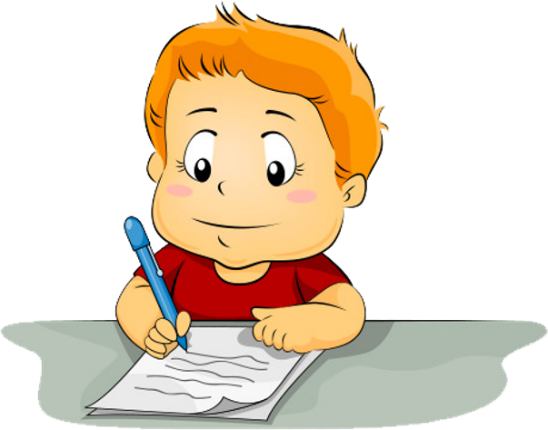 Обчисли вирази
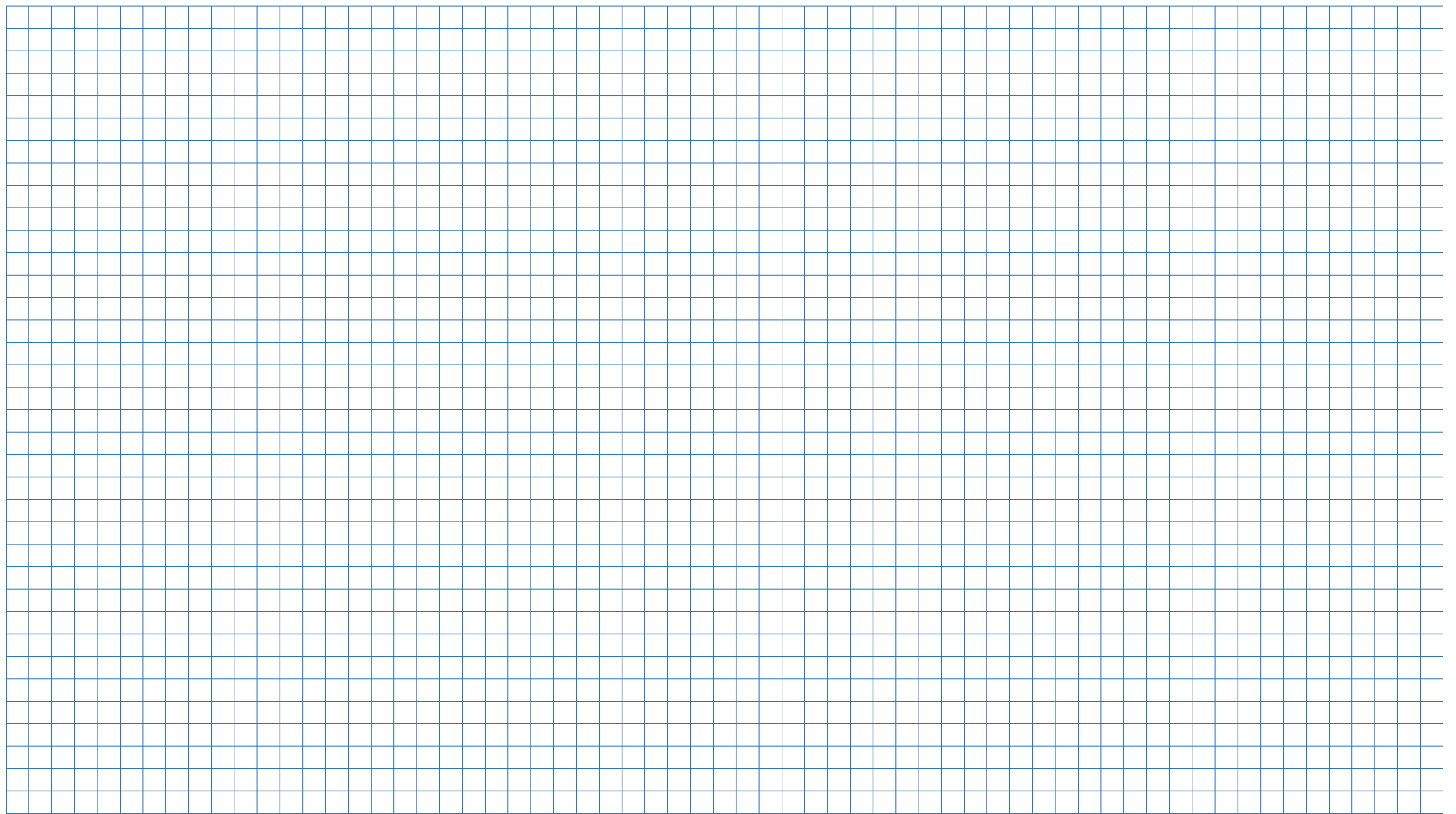 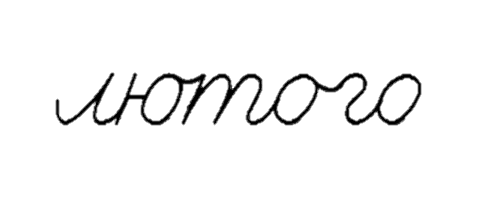 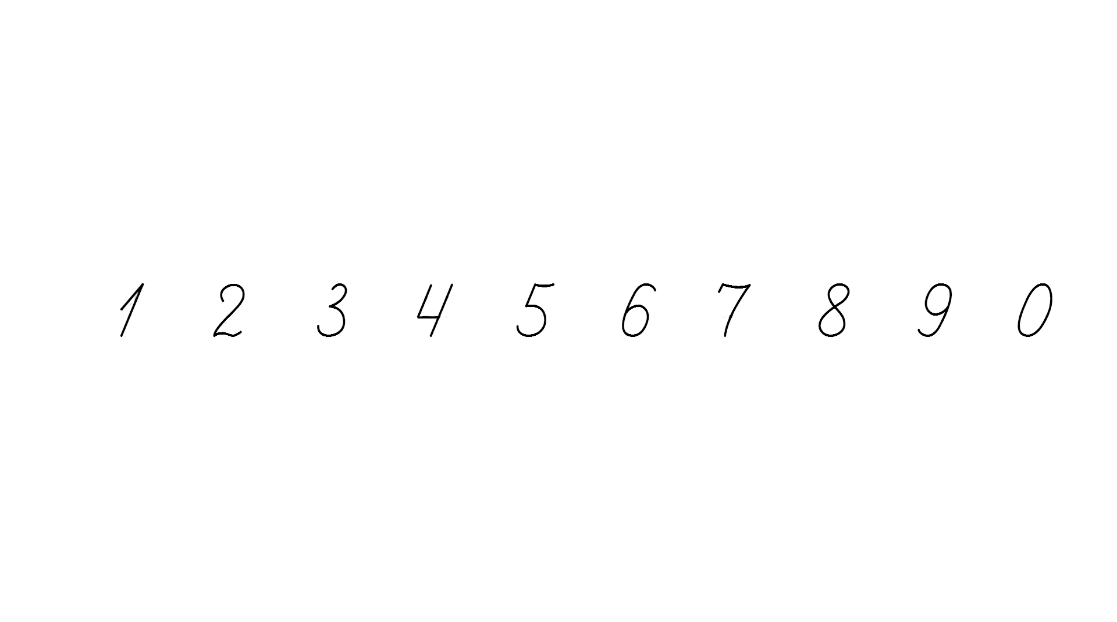 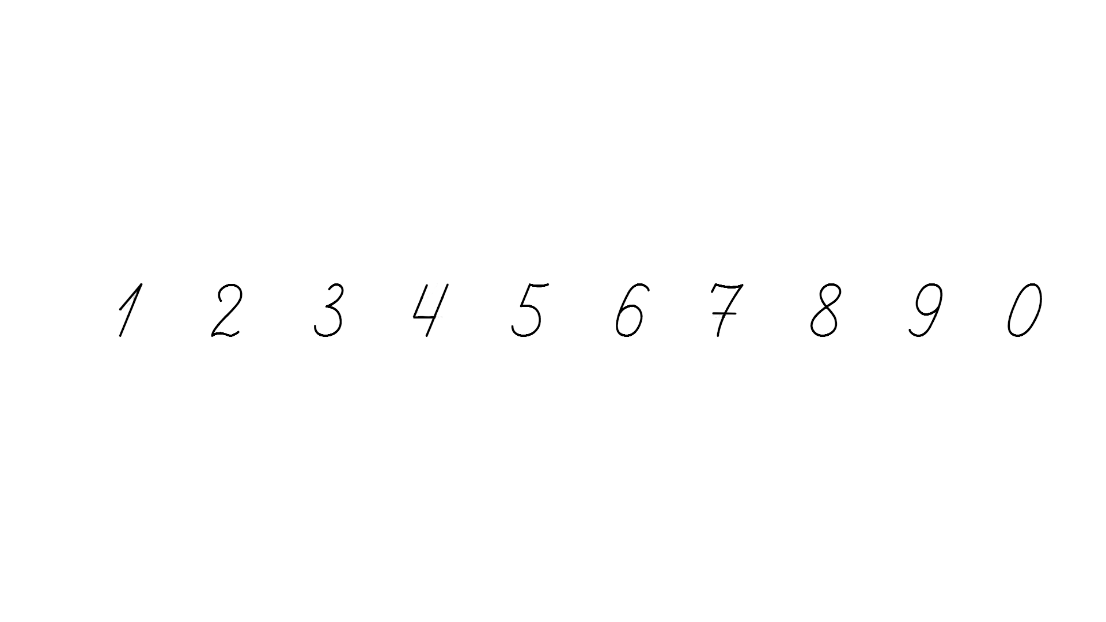 8
(60 – 36) : 3 =
Пригадай, навіщо у виразах ставлять дужки?
7
(17+ 4) : 3 =
11
18 : 3 + 5 =
Підручник.
Сторінка
111
Прочитай задачу на ділення та пояснення до її розв’язання
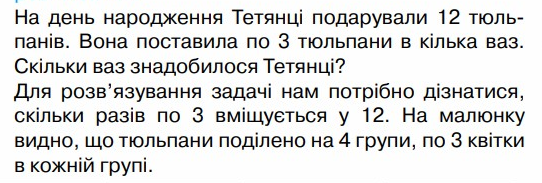 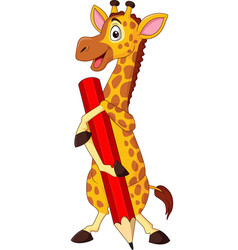 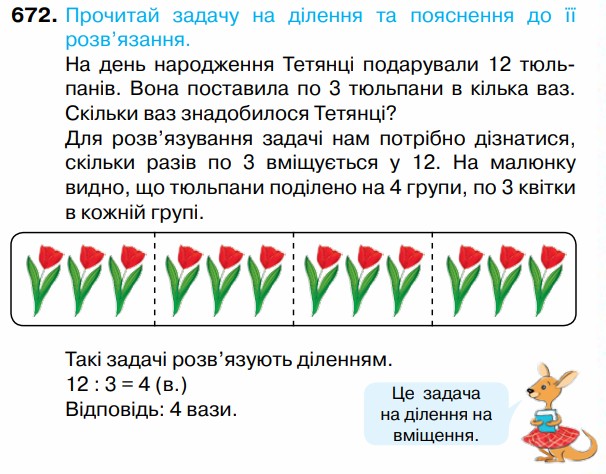 Це задача на ділення на вміщення
Такі задачі розв’язують діленням. 12 : 3 = 4(в.)
Відповідь:  4 вази.
Підручник.
Сторінка
111
Розв’яжи задачі
15 кг мандаринів розклали в пакети, по 3 кг в кожний. Скільки пакетів знадобилося?
10 л морсу розлили в глечики, по 2 л в кожний. Скільки глечиків знадобилося?
10 : 2 =
5 (гл.)
15 : 3 =
5 (п.)
Відповідь: 5 глечиків знадобилося.
Відповідь: 5 пакетів знадобилося
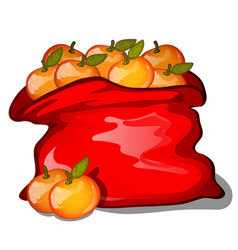 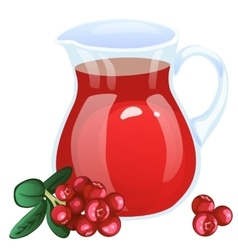 Підручник.
Сторінка
112
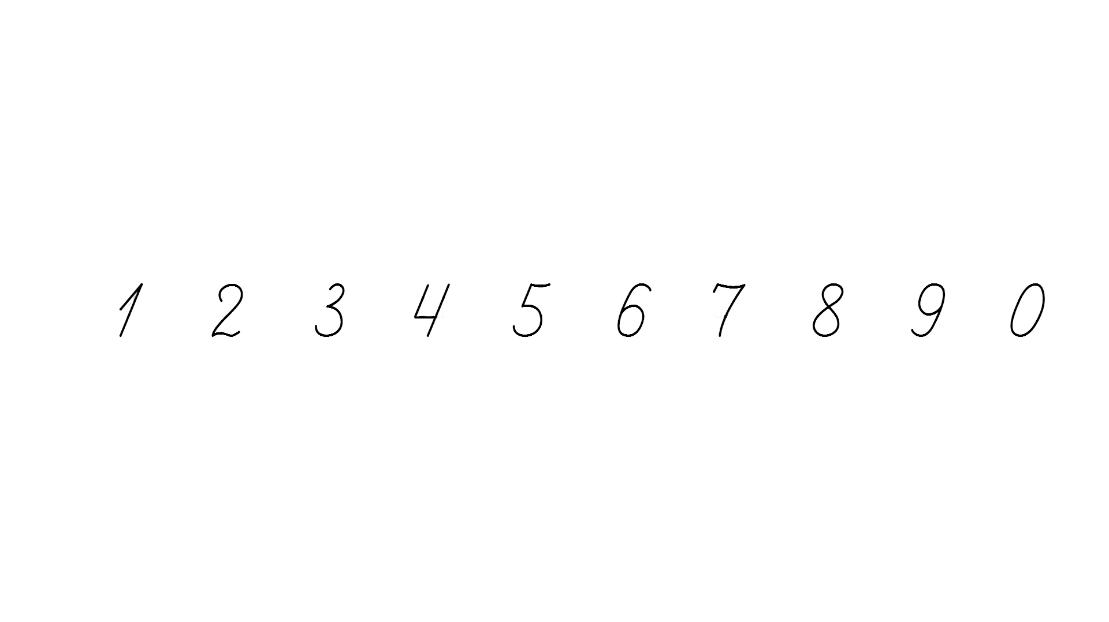 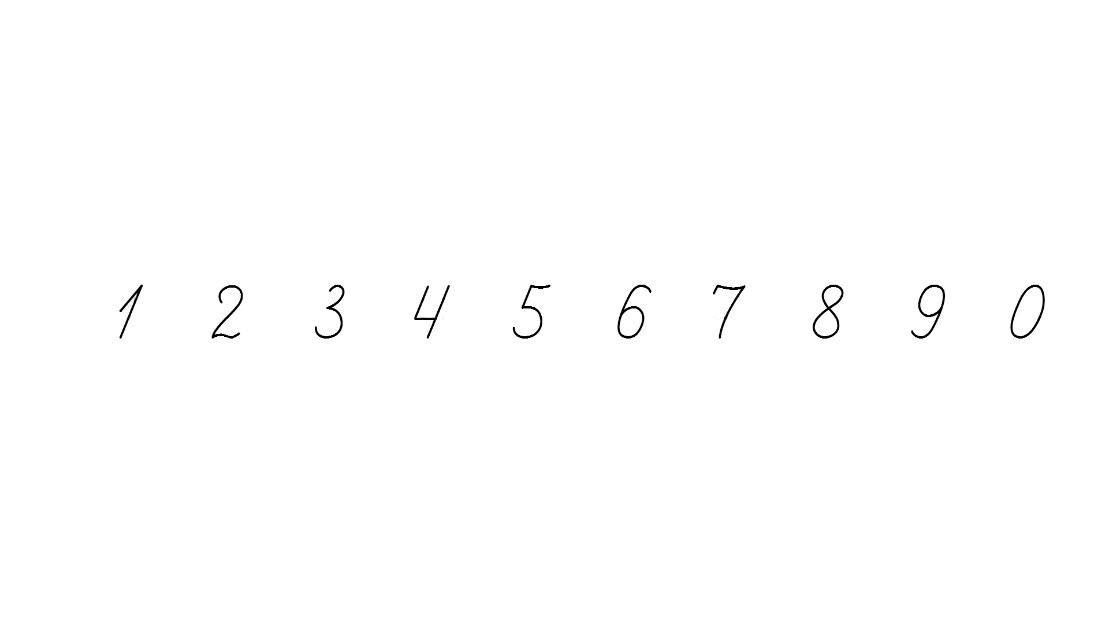 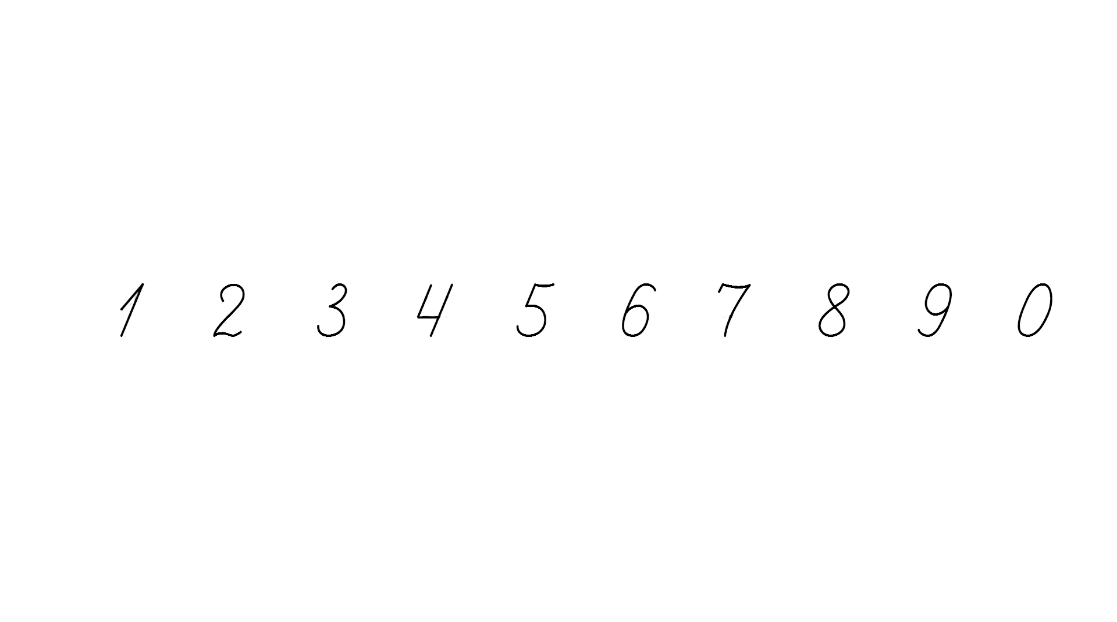 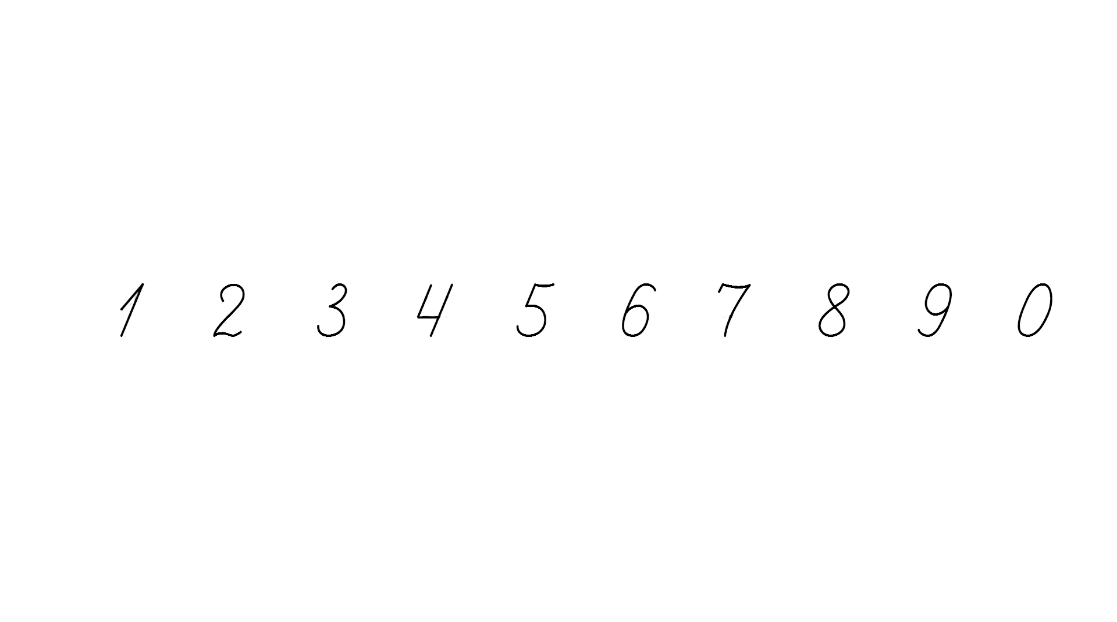 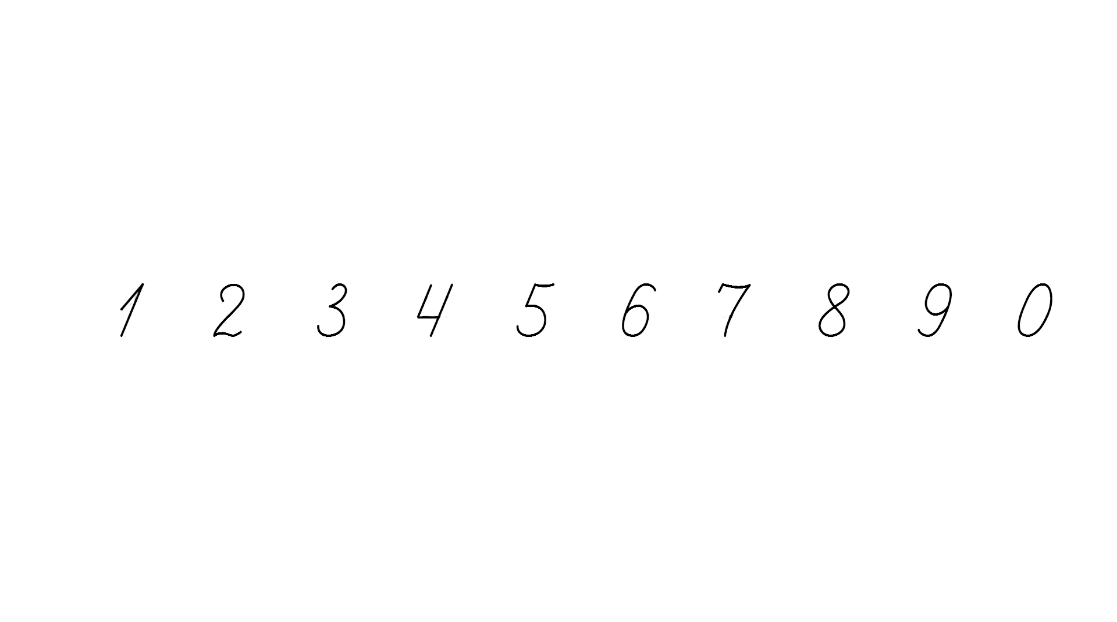 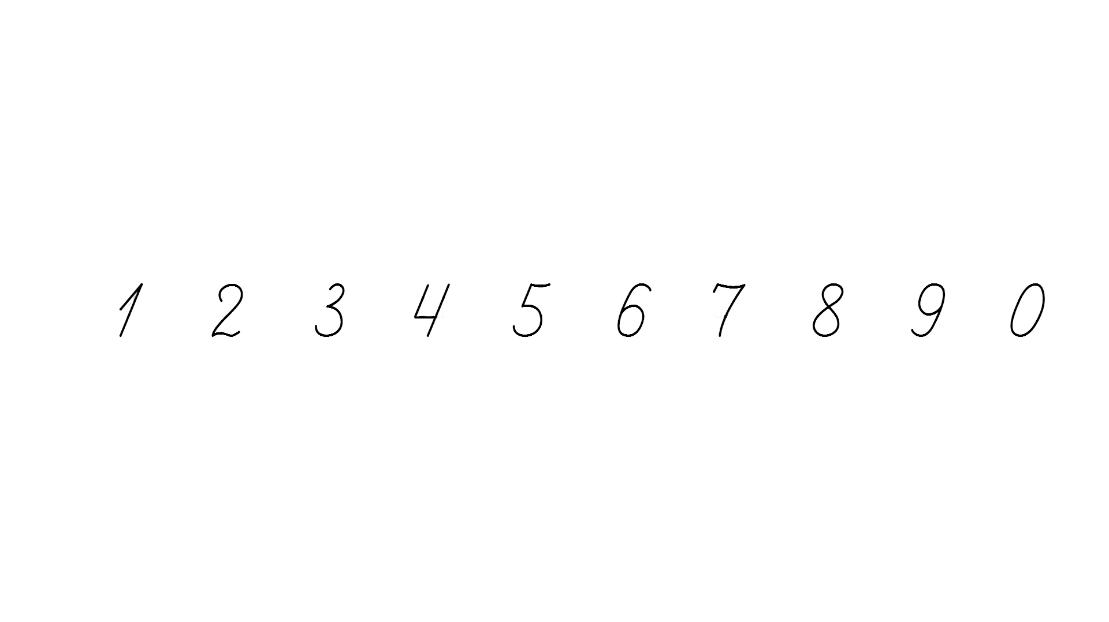 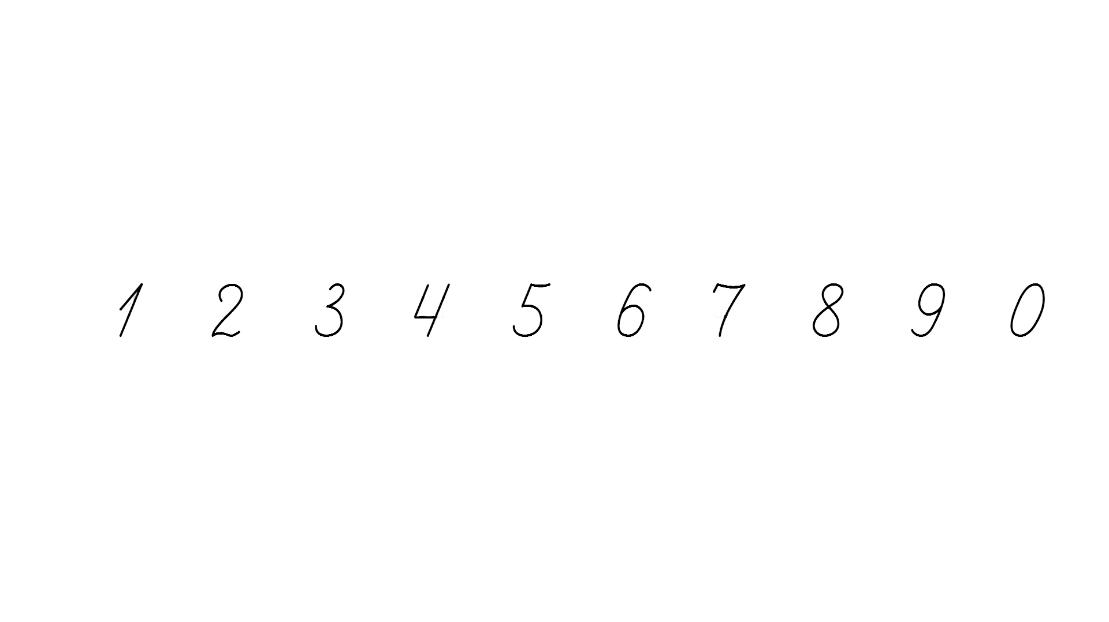 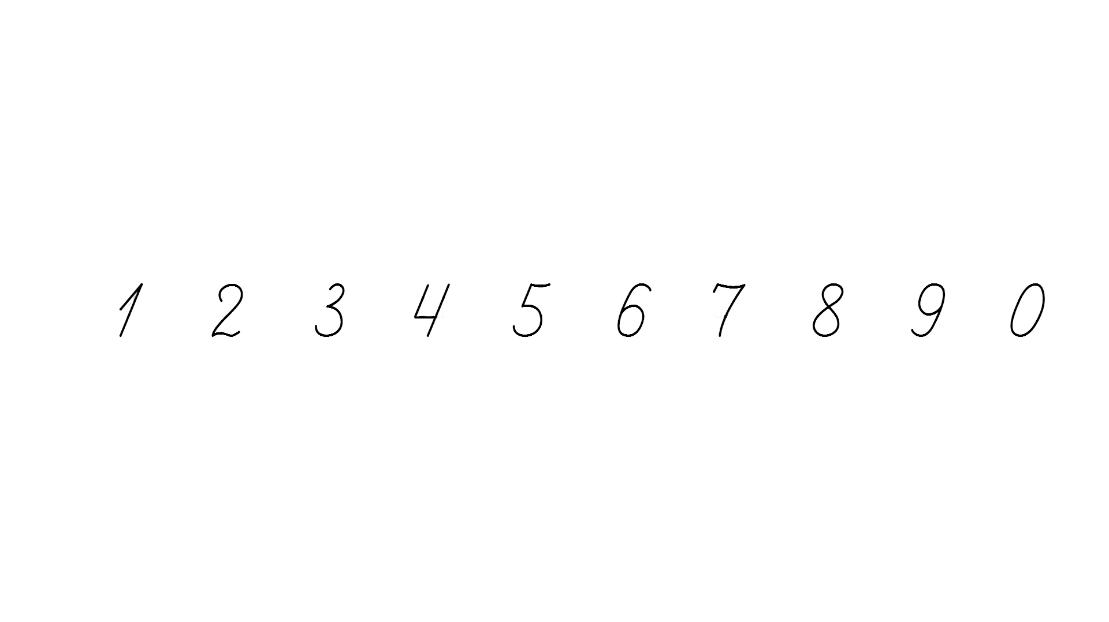 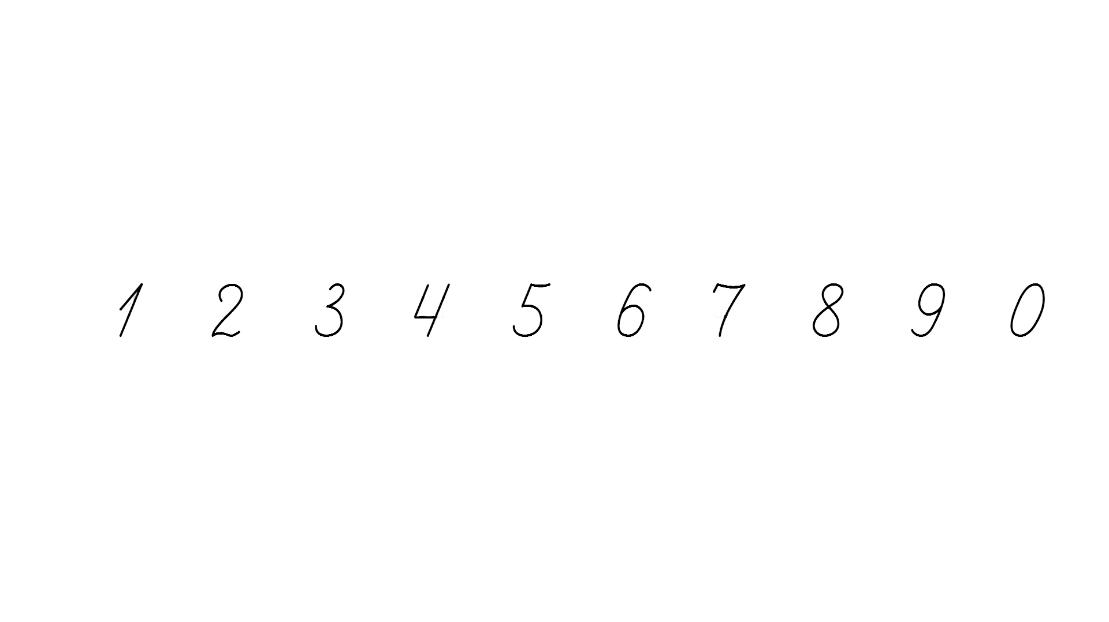 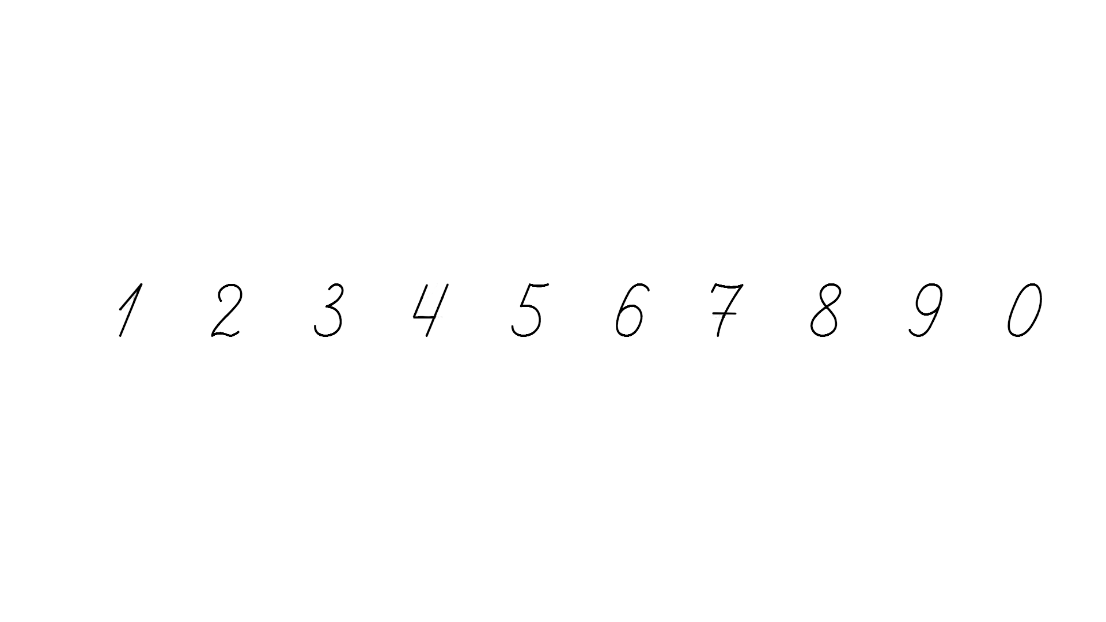 Яку годину показує годинник у першій половині доби? 
У другій половині доби?
12
5 годину у першій половині доби.
17 годину у другій половині доби.
1
11
2
10
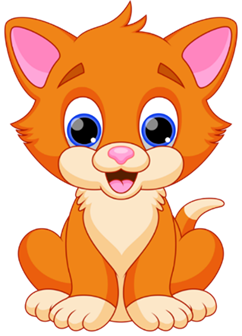 3
9
4
8
5
7
6
Підручник.
Сторінка
112
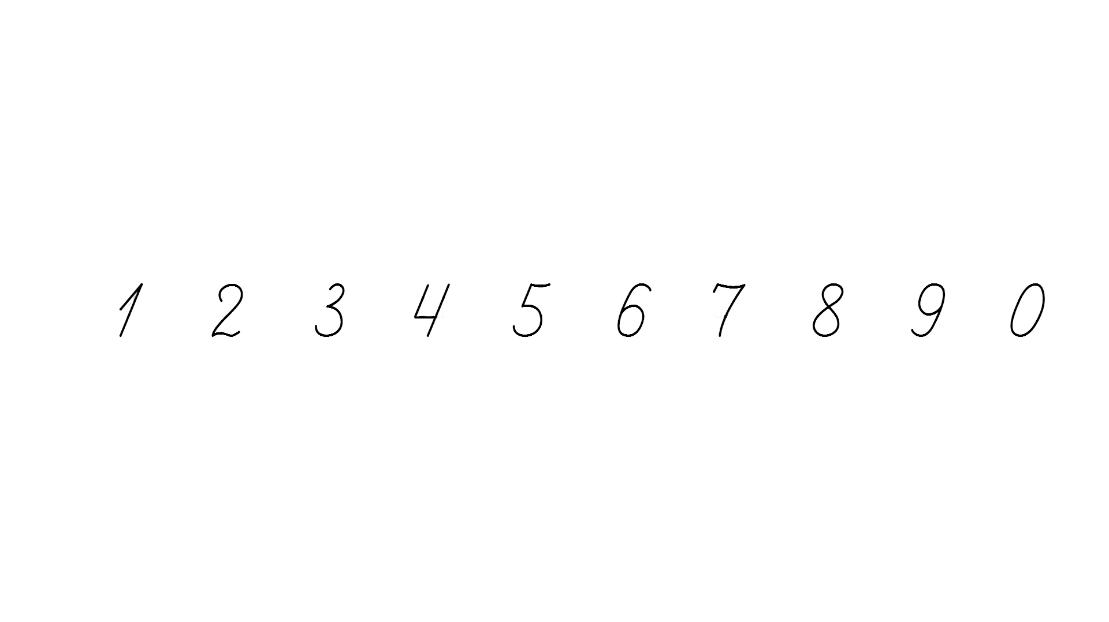 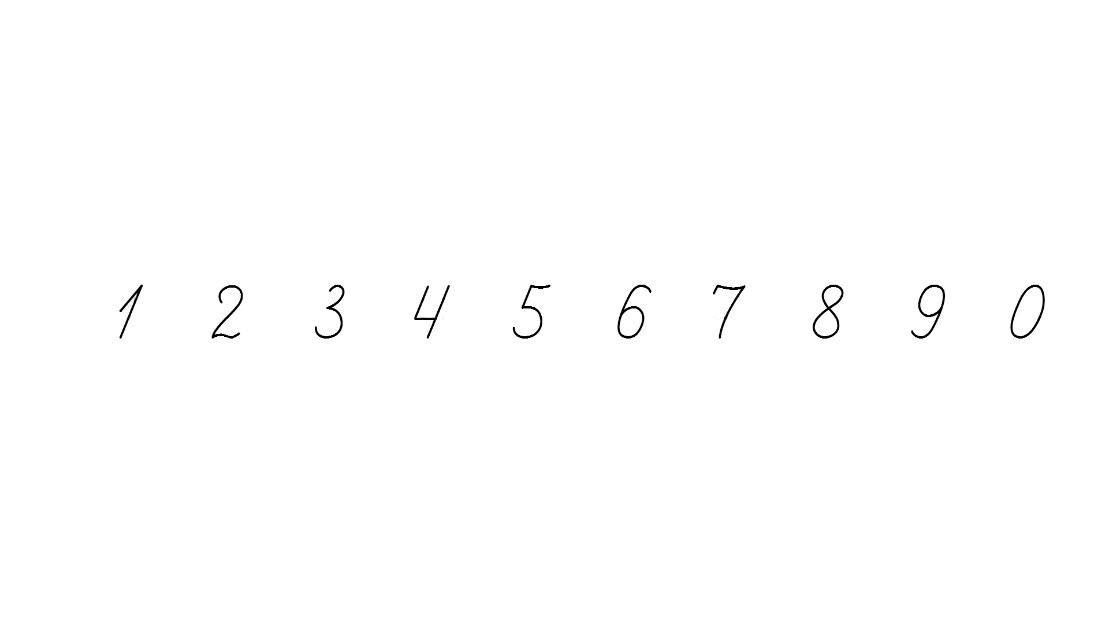 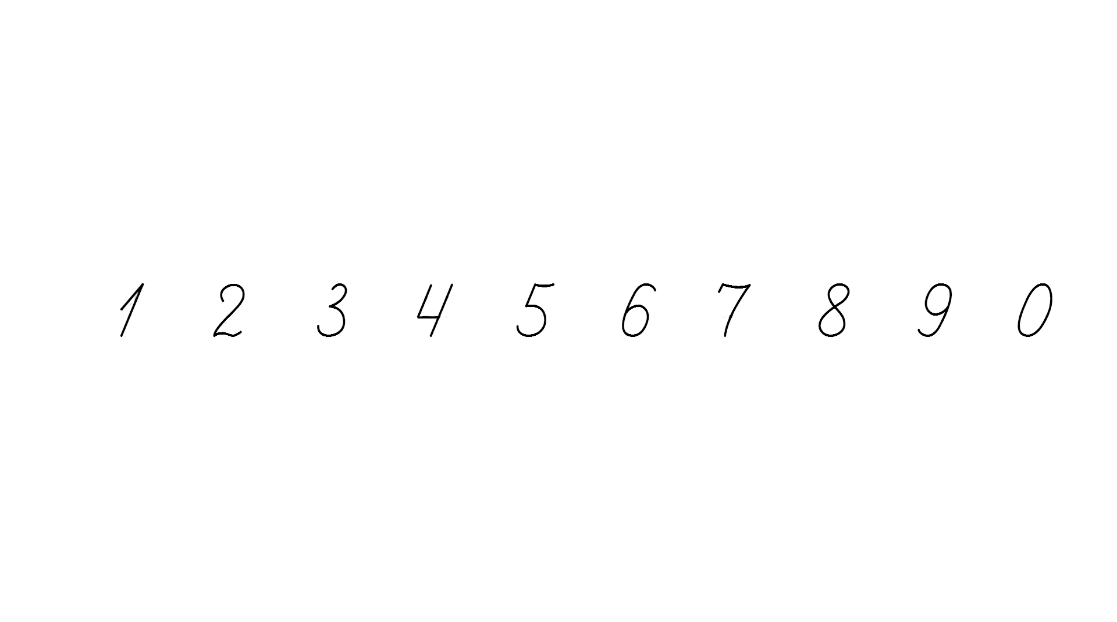 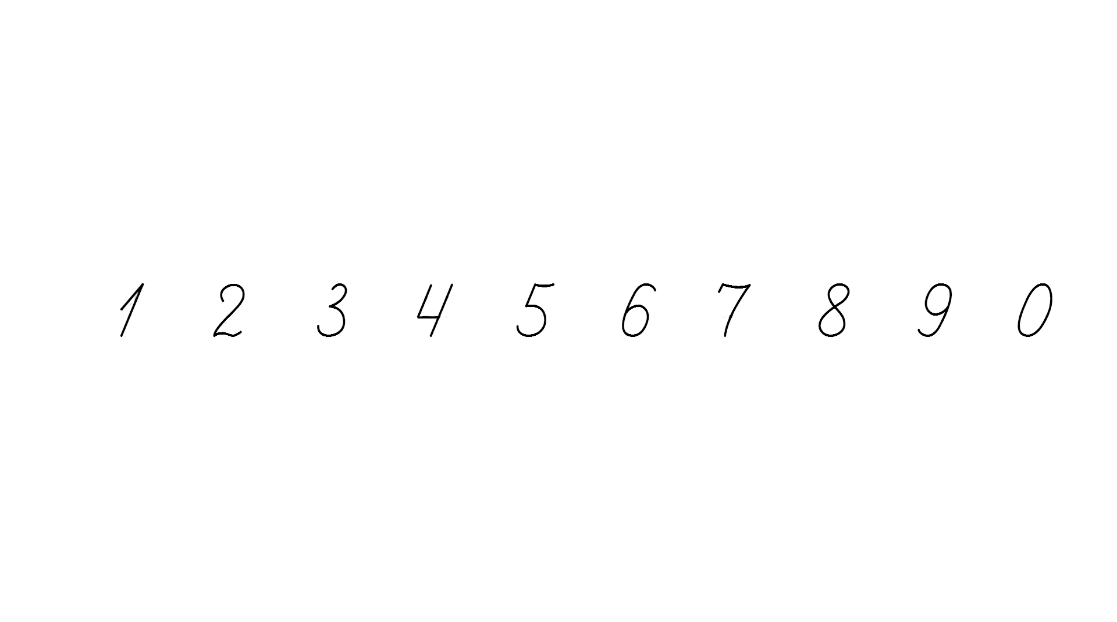 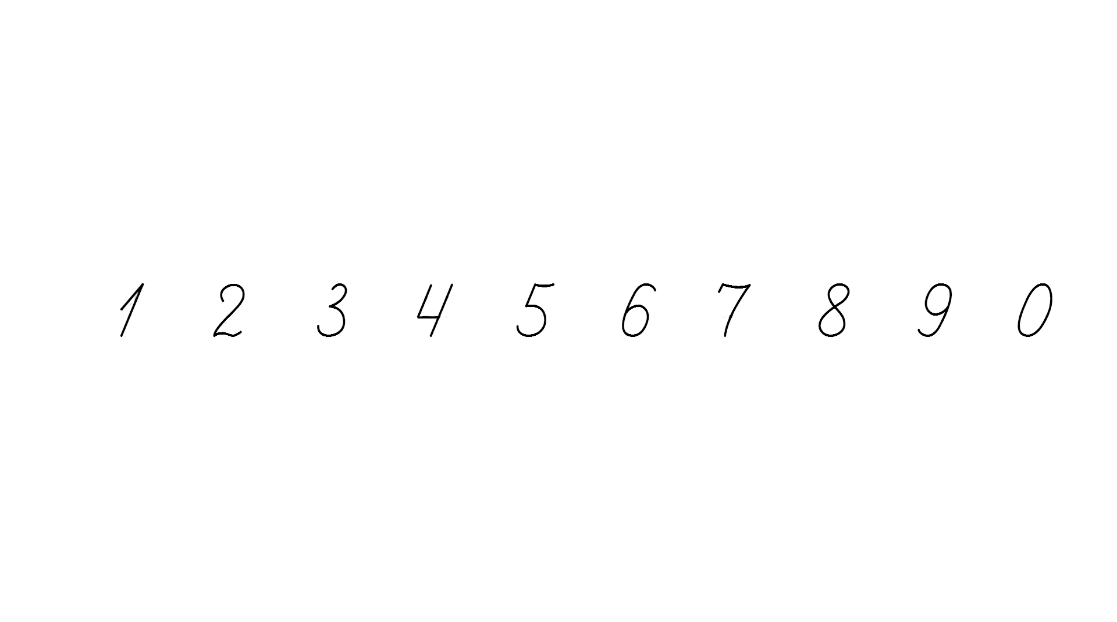 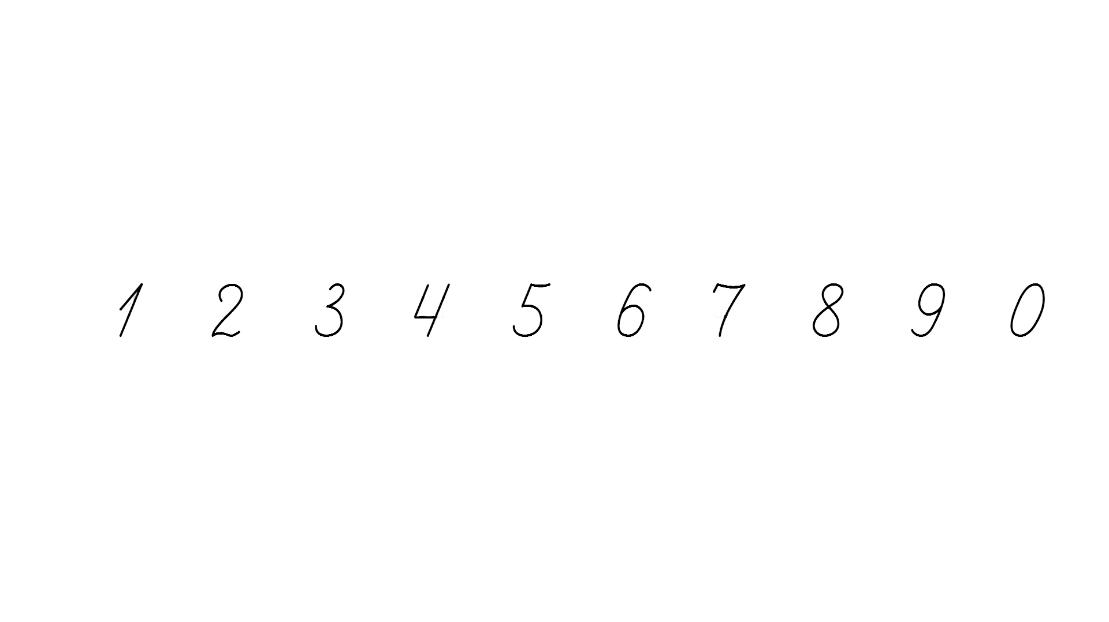 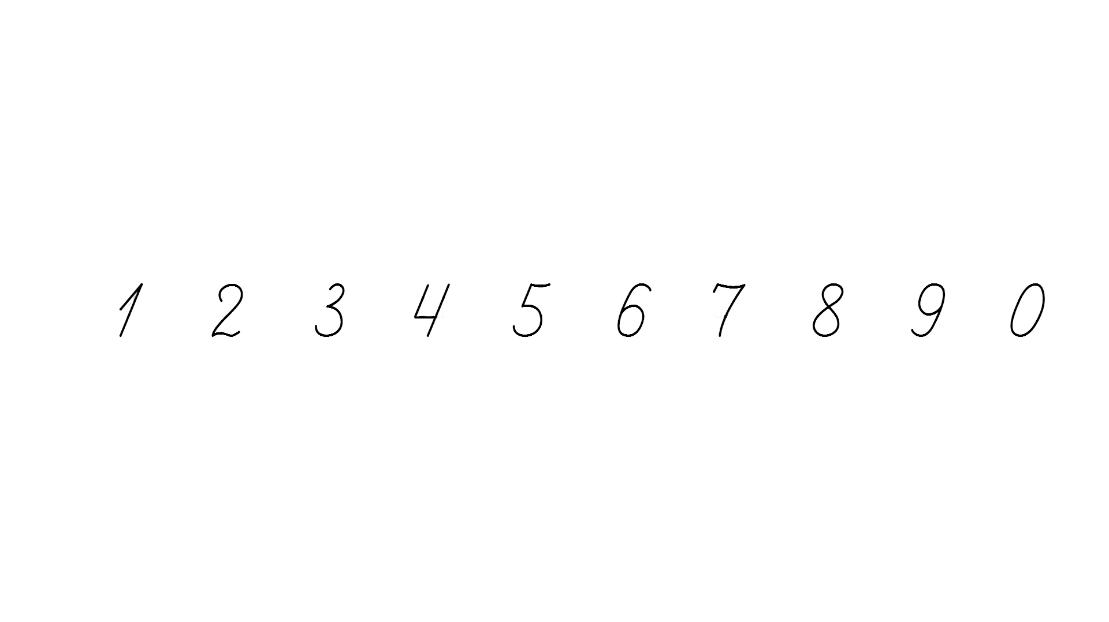 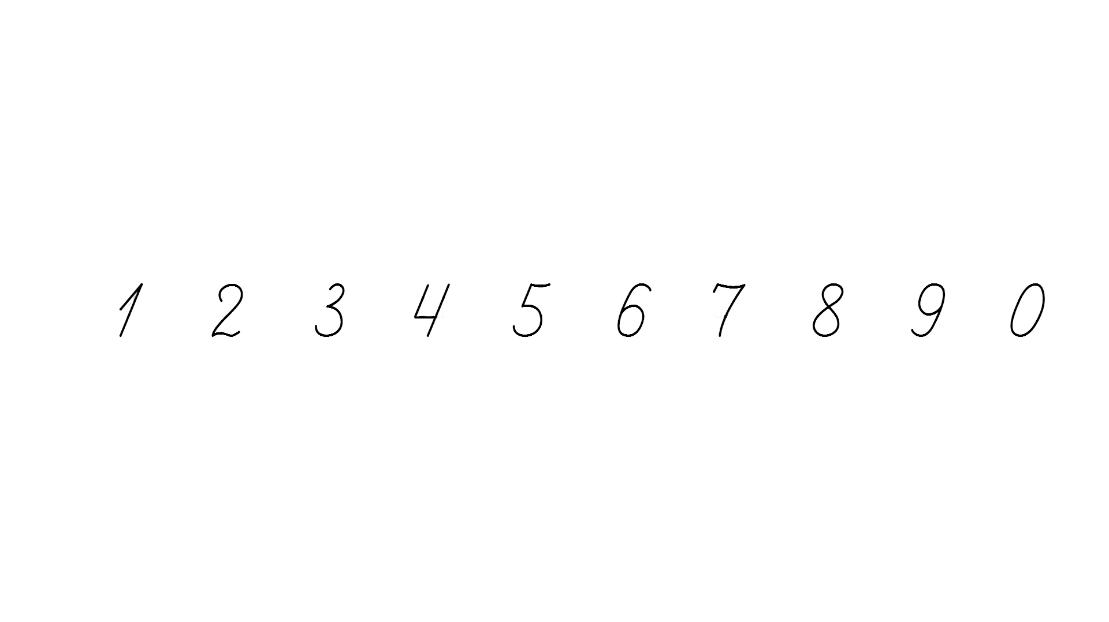 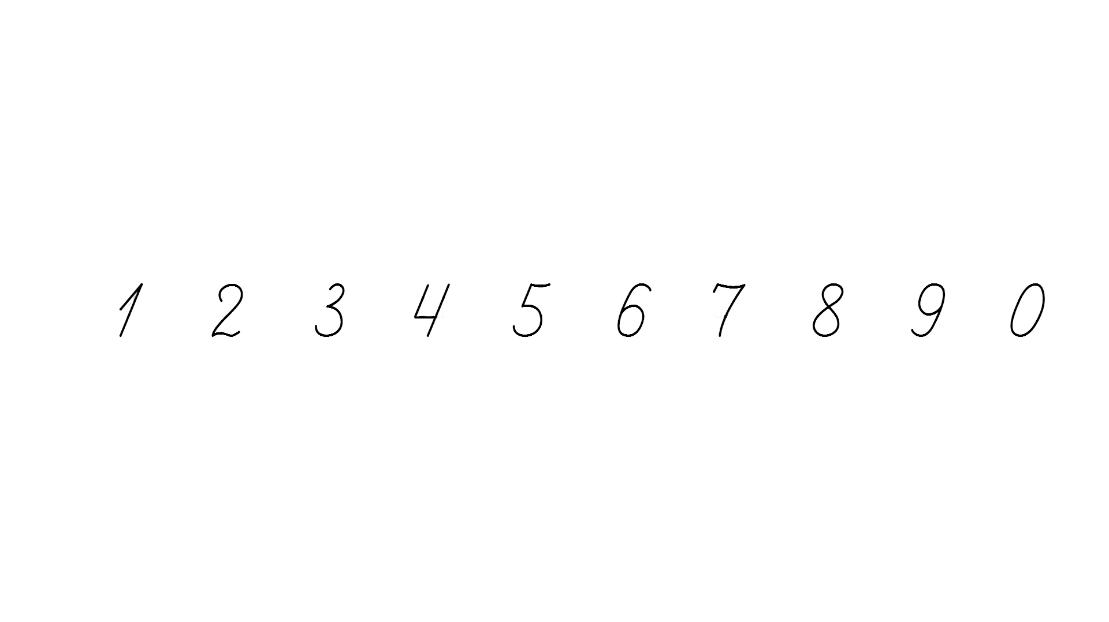 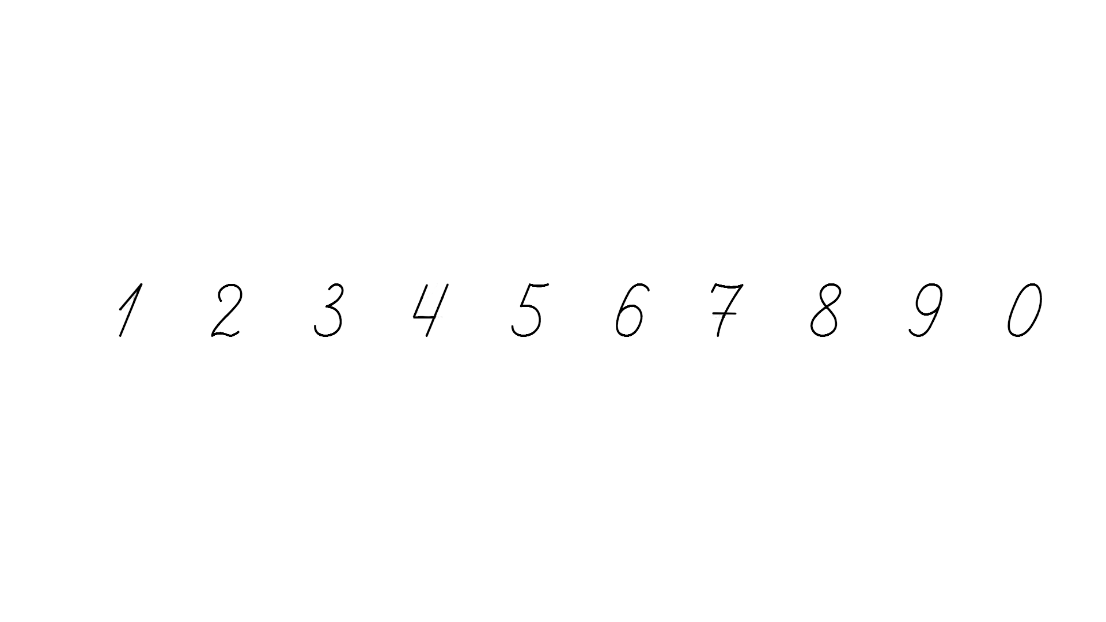 Яку годину показує годинник у першій половині доби? 
У другій половині доби?
12
24 годину у другій половині доби.
12 годину у першій половині доби.
1
11
2
10
3
9
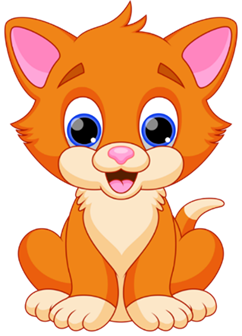 4
8
5
7
6
Підручник.
Сторінка
112
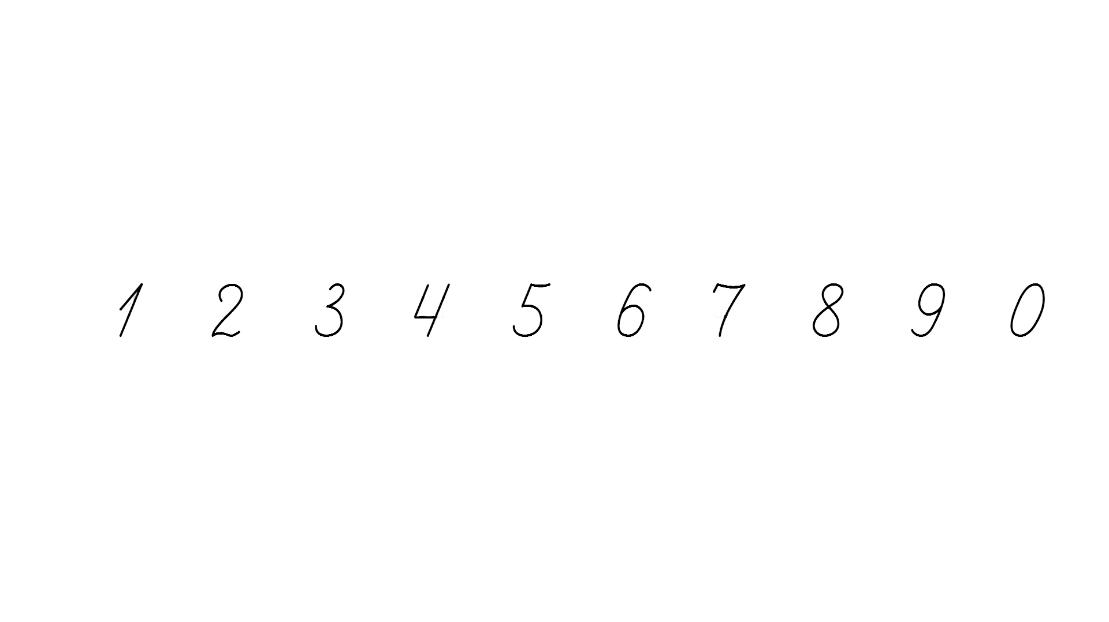 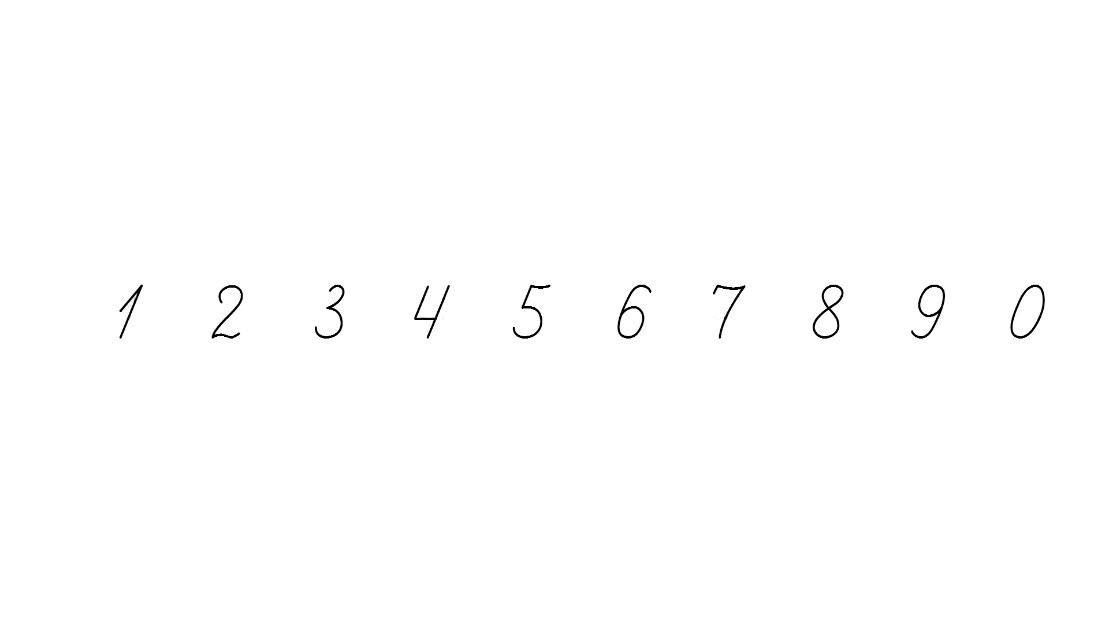 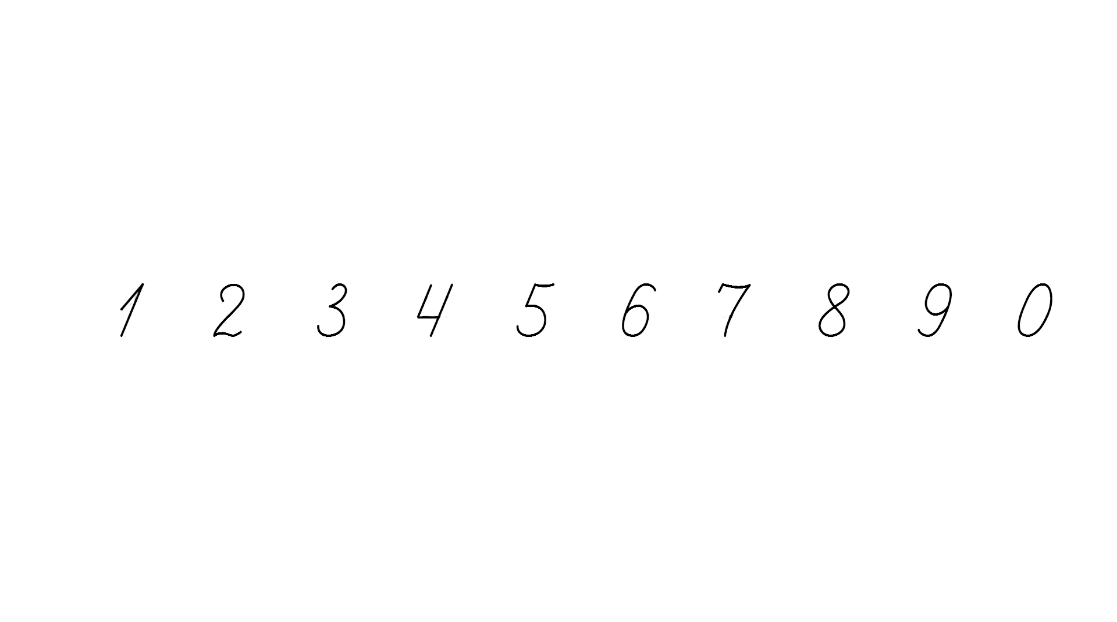 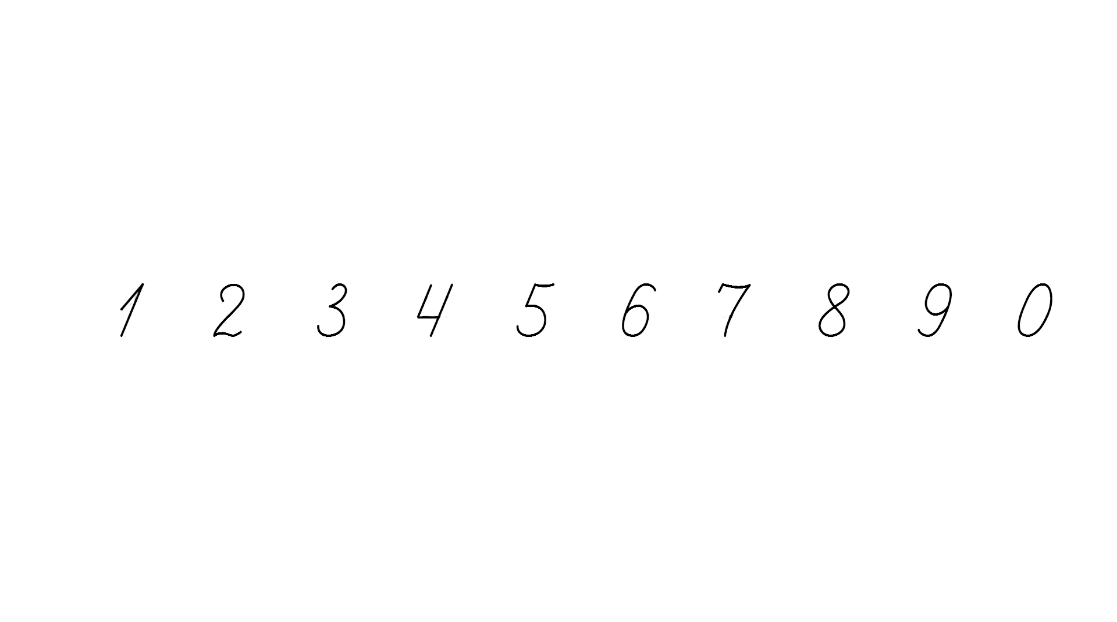 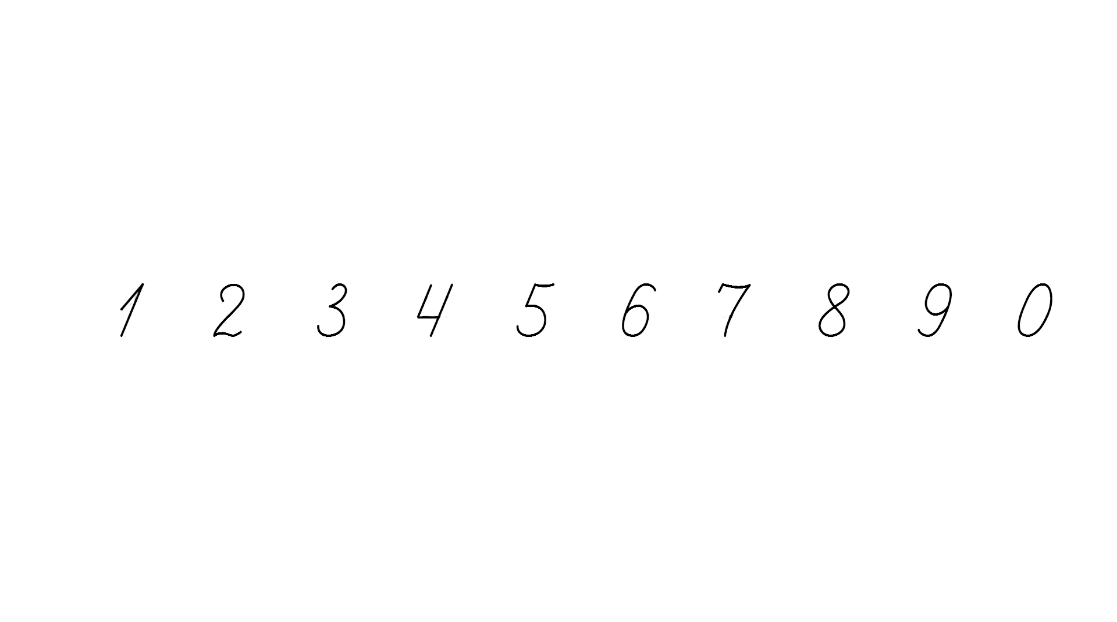 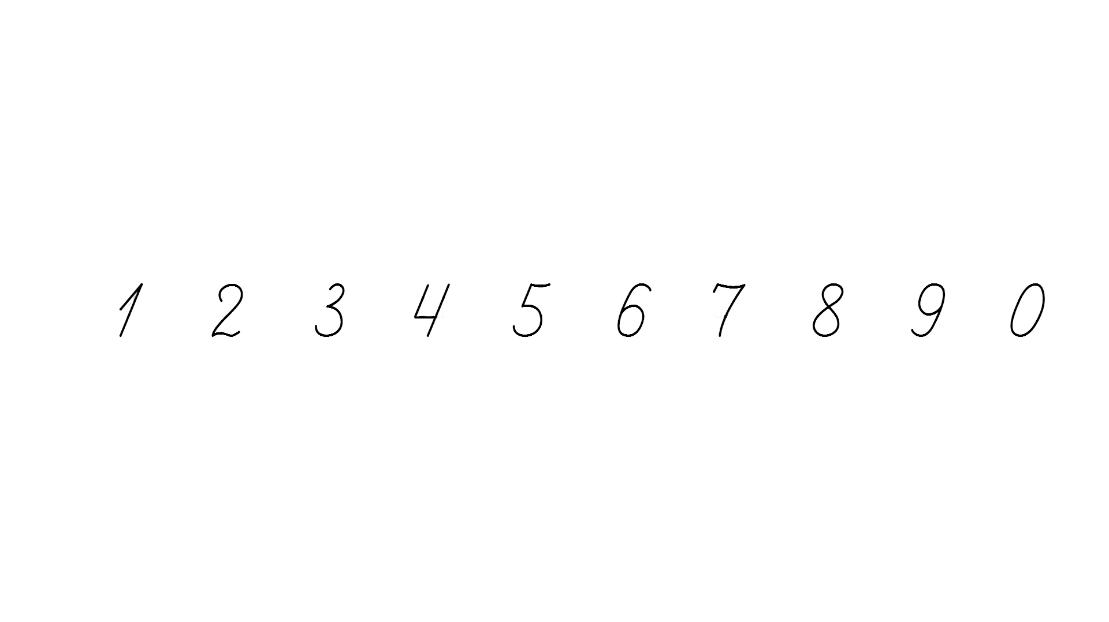 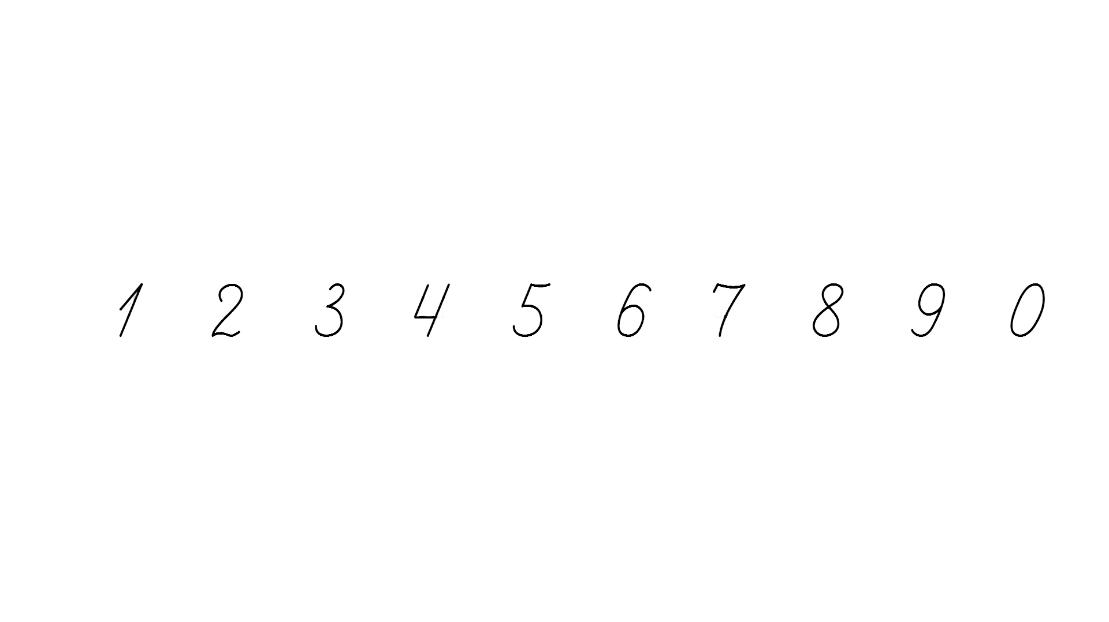 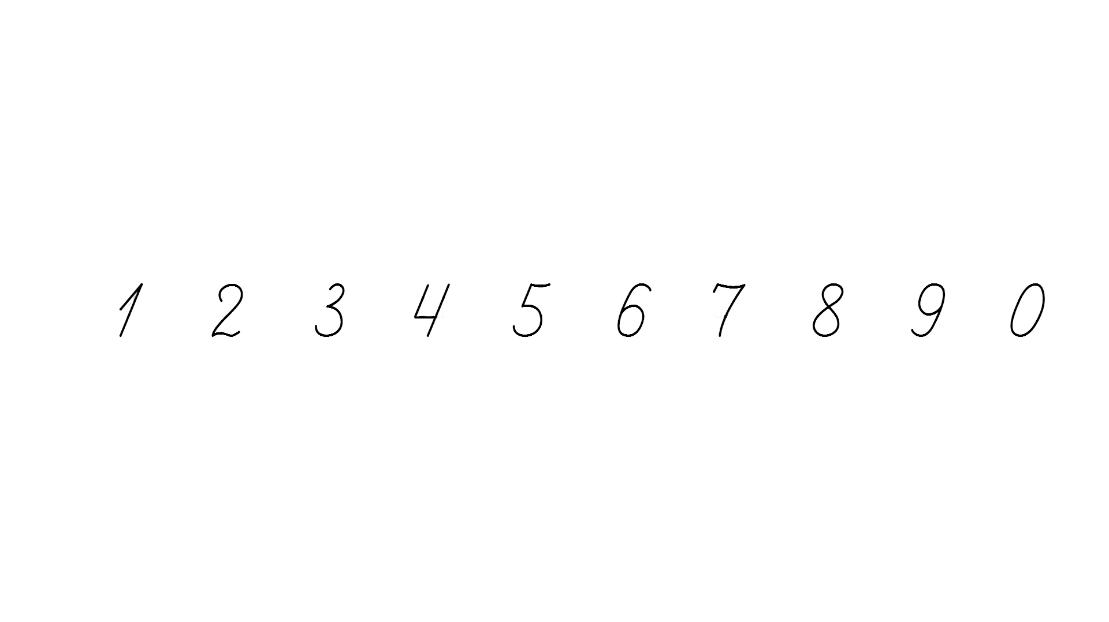 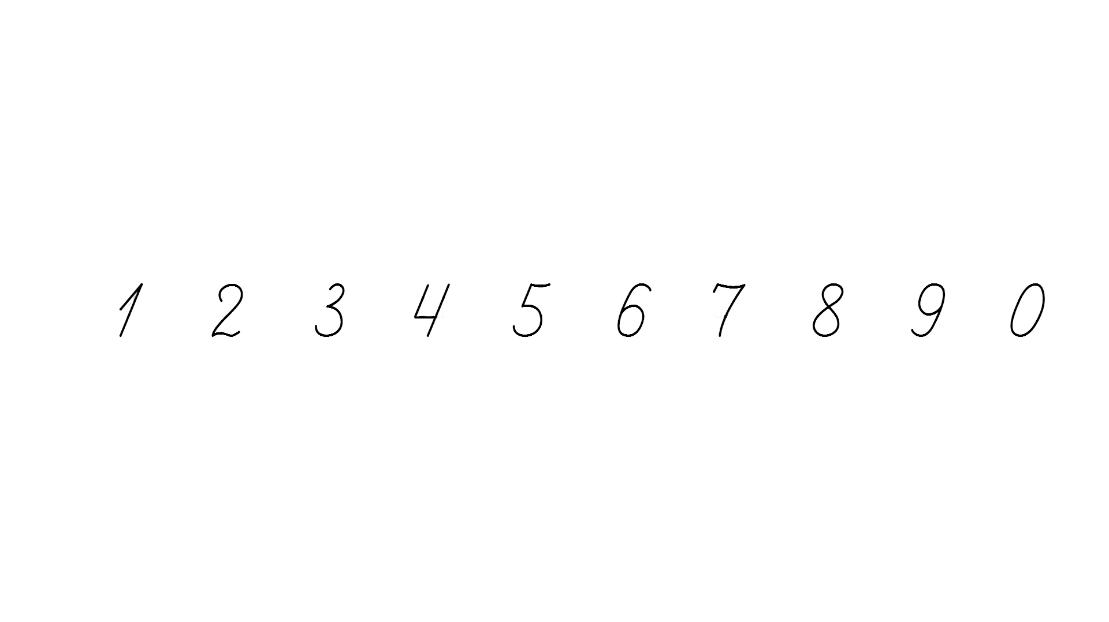 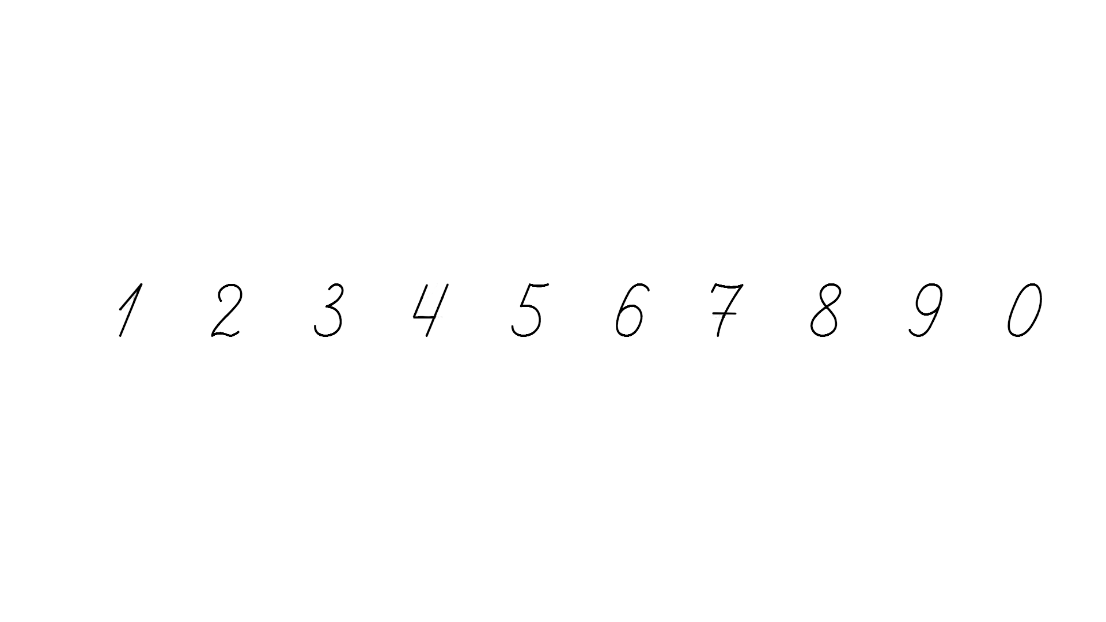 Робота в зошиті
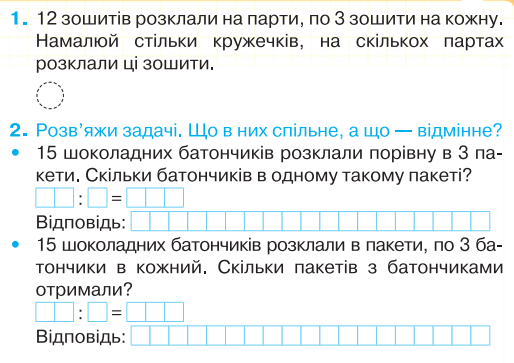 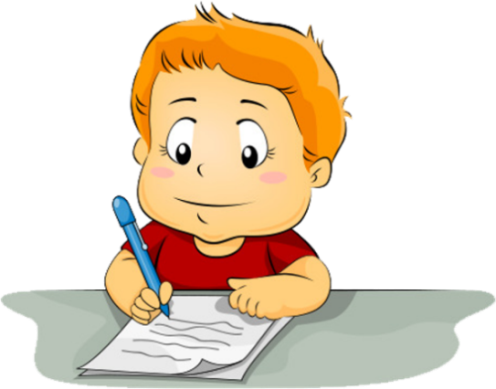 15 : 3 =
5 (б.)
15 : 3 =
5 (п.)
Сторінка
53
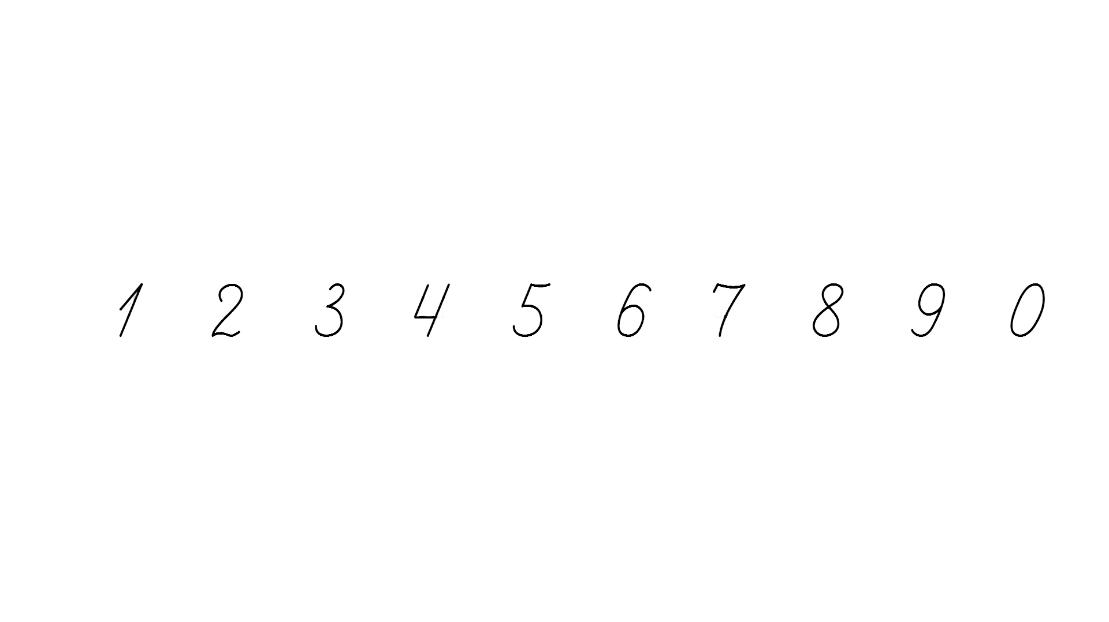 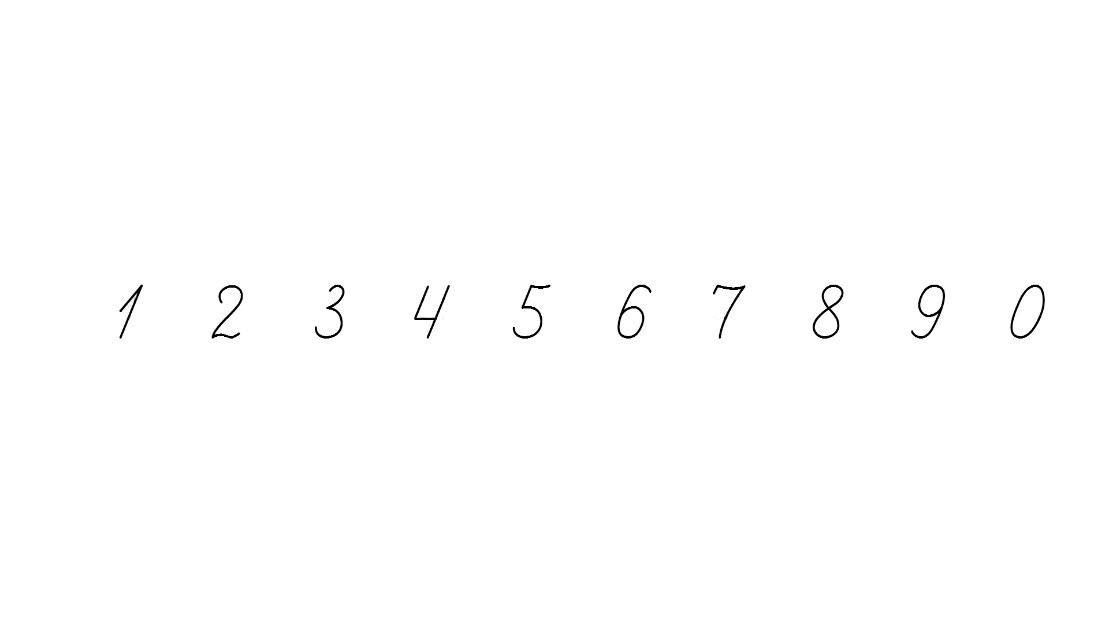 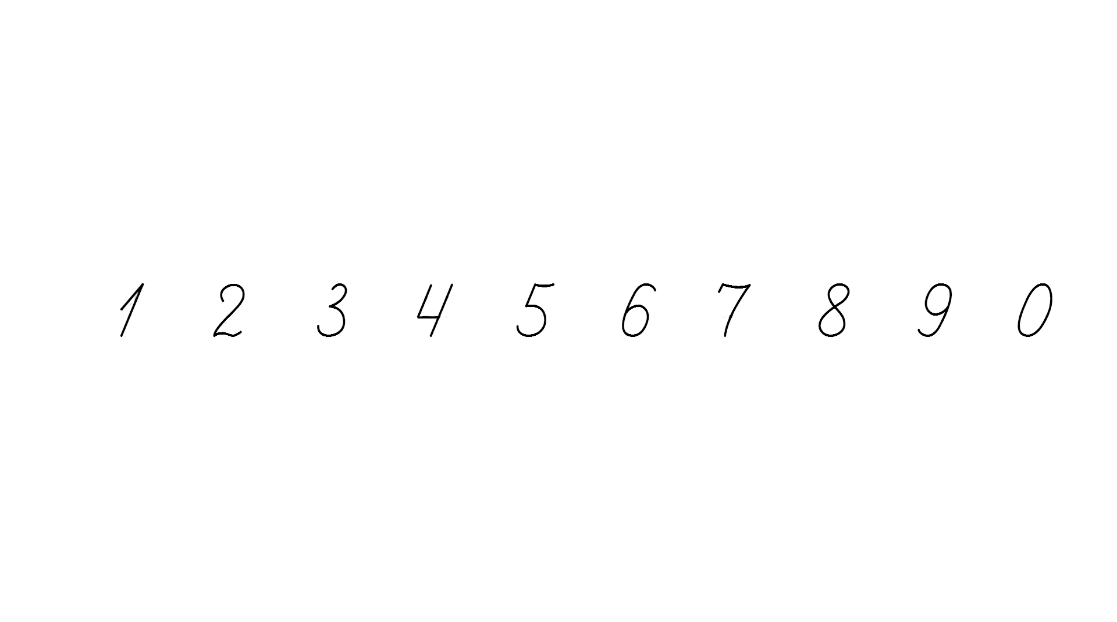 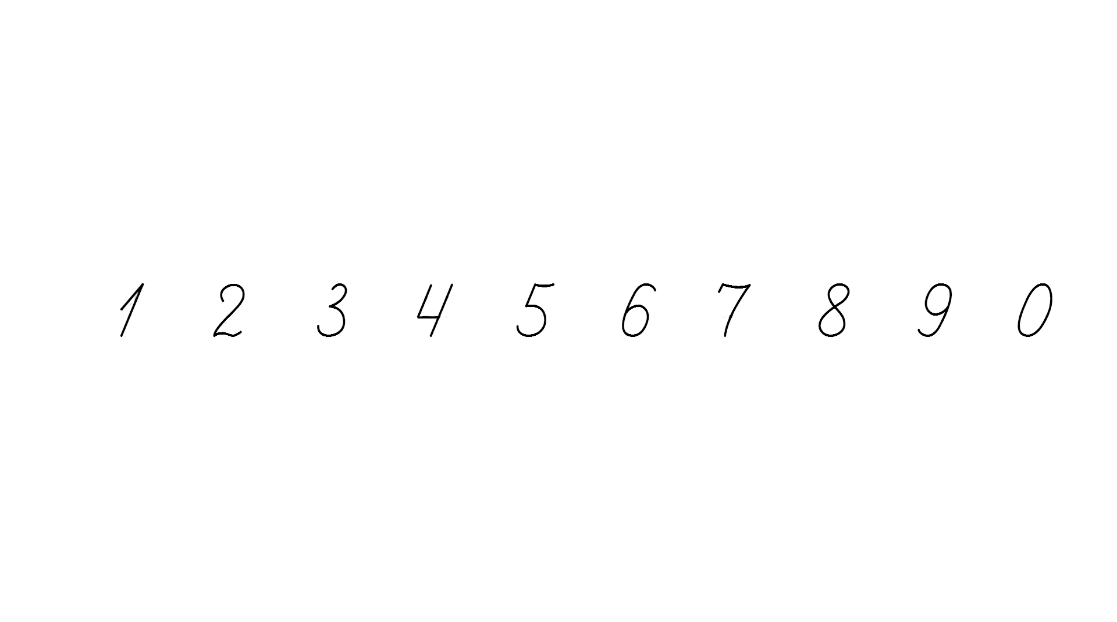 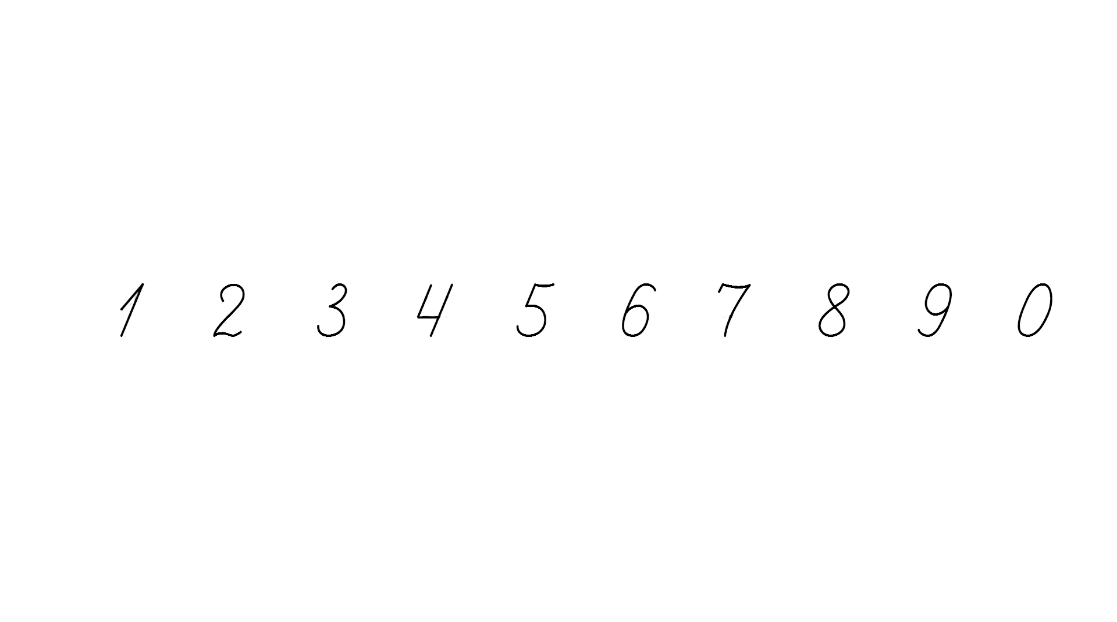 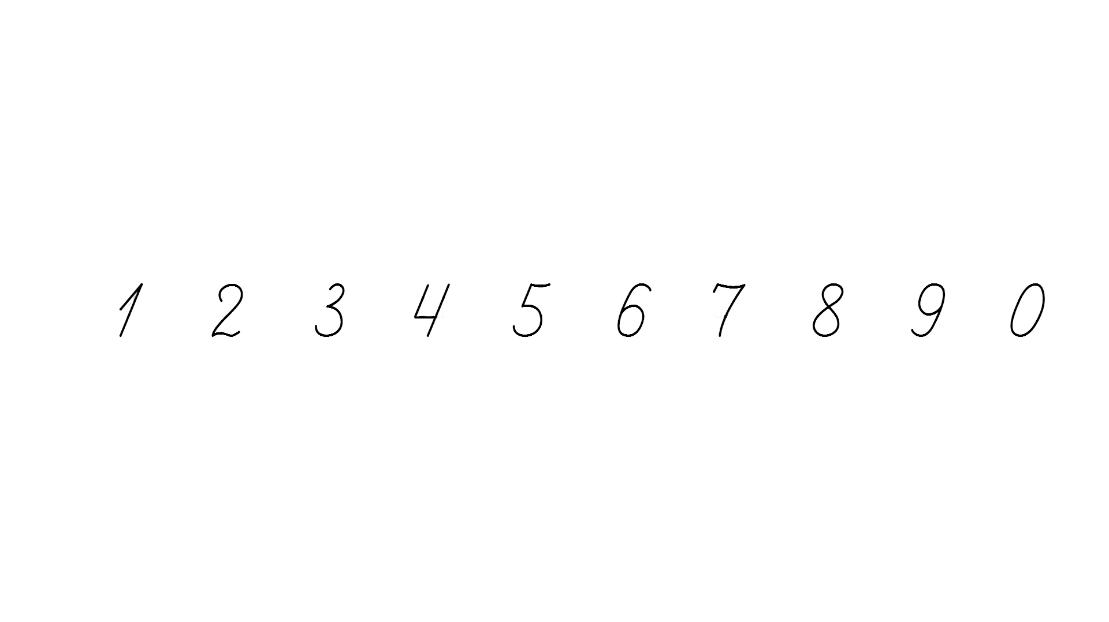 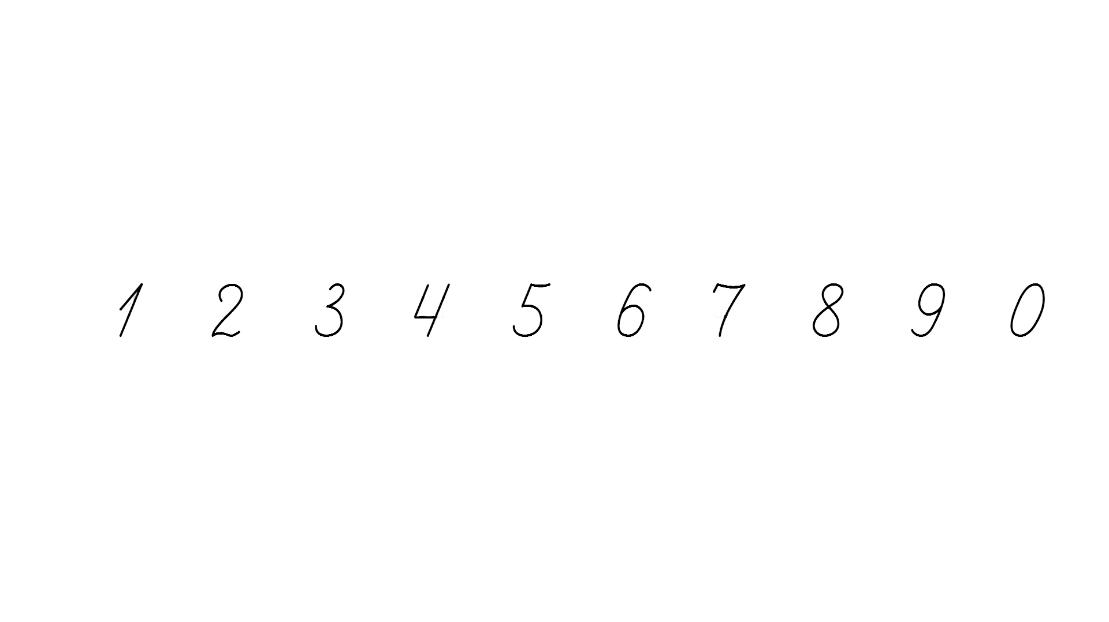 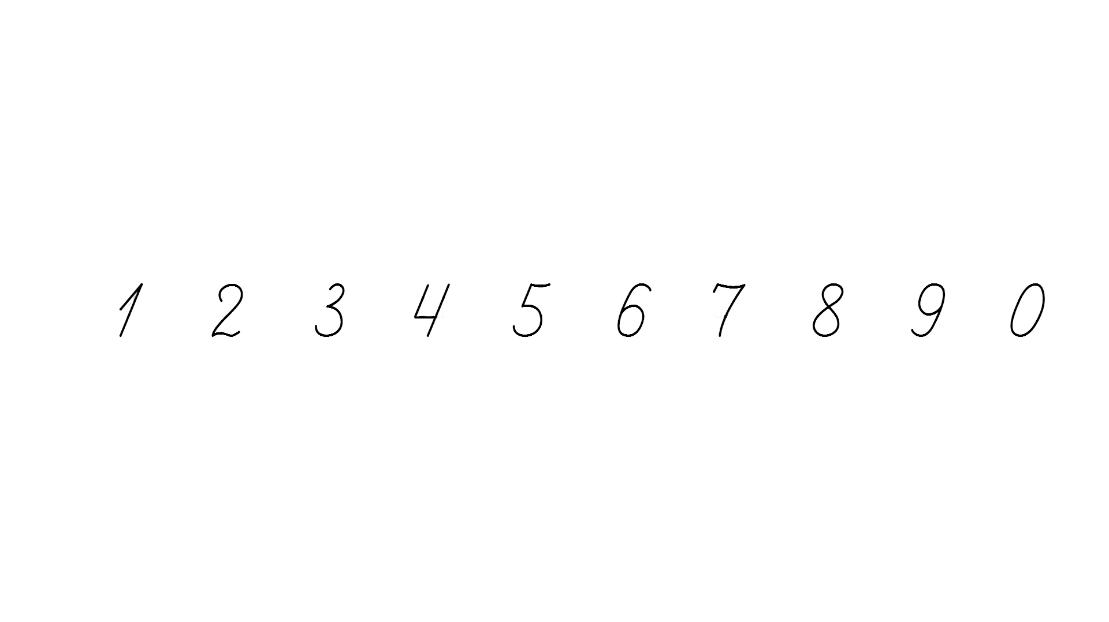 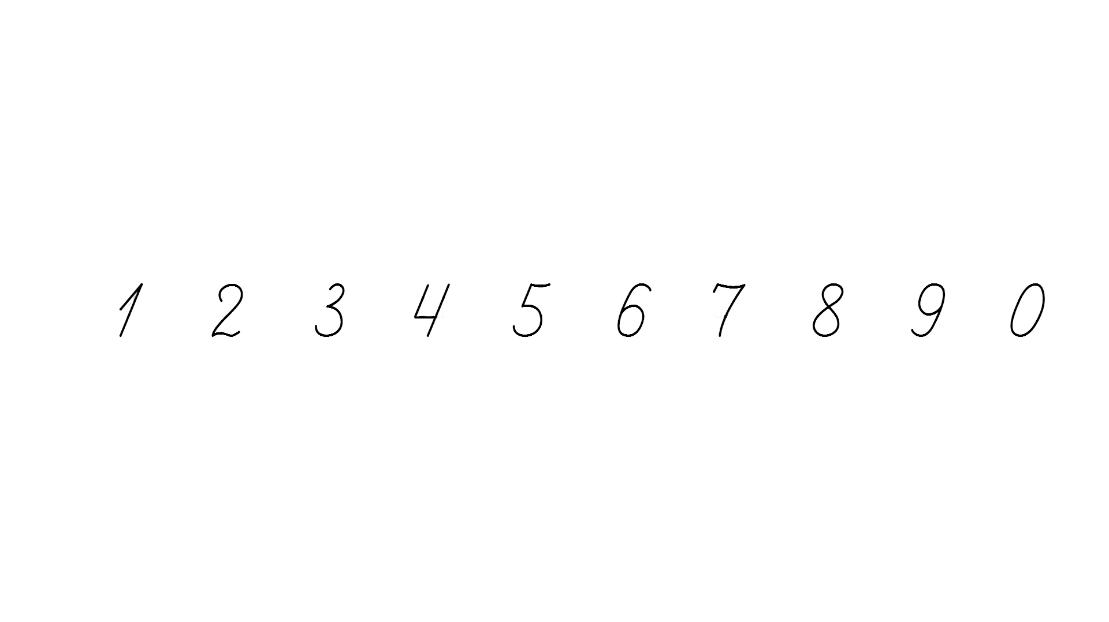 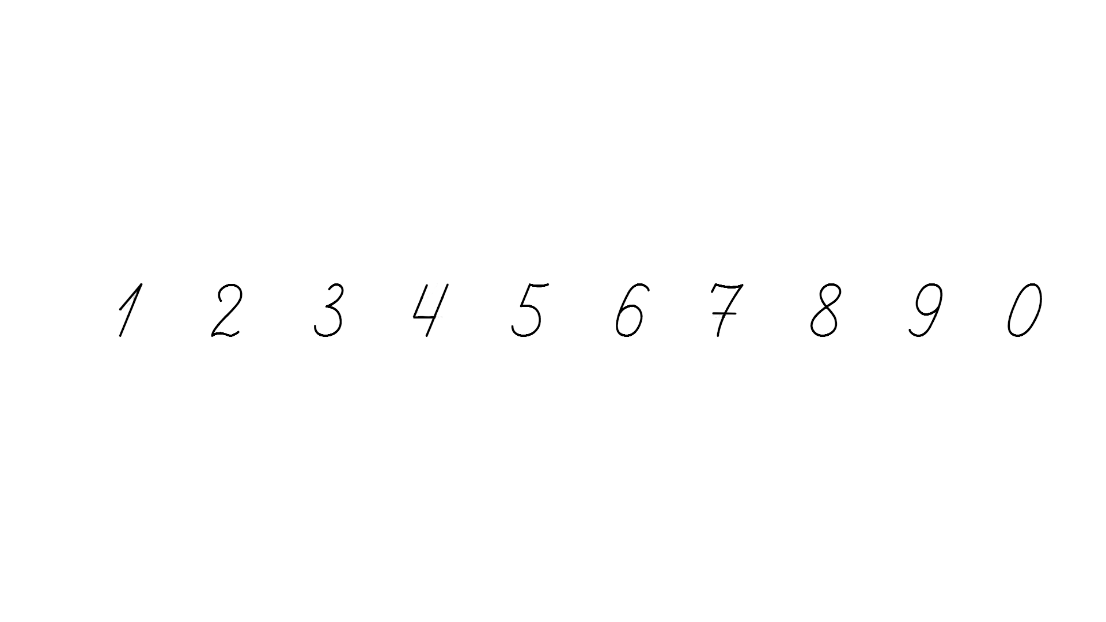 Робота в зошиті
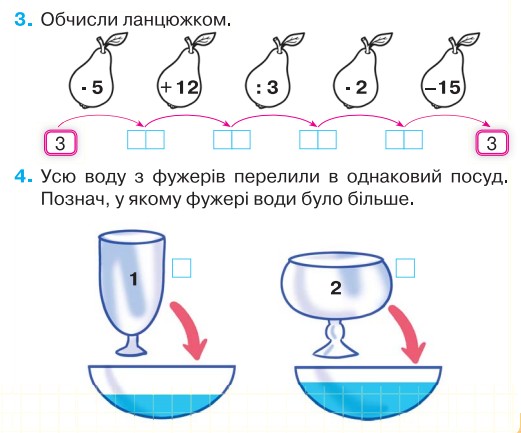 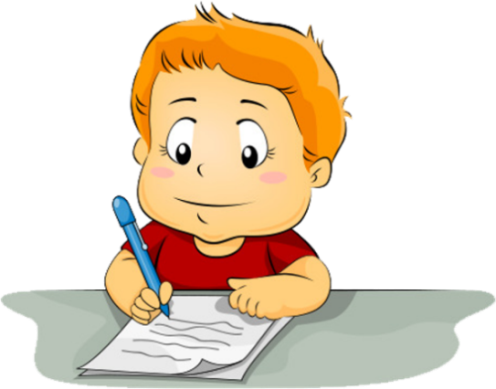 Сторінка
53
Рефлексія. Вправа «Добери слово»
Опиши урок, дібравши слова з поданими закінченнями.
Урок був   ... ий
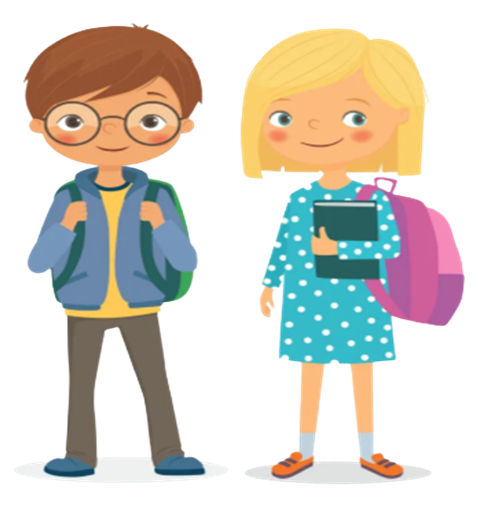 Завдання та вправи були ... і …
Настрій від уроку     ... ий